Cimarron Municipal Schools
Cimarron Campus: 
Pre-K – 12 Site Visit
March 19, 2021
Band Safety Equipment Demo:Cristian Estrada
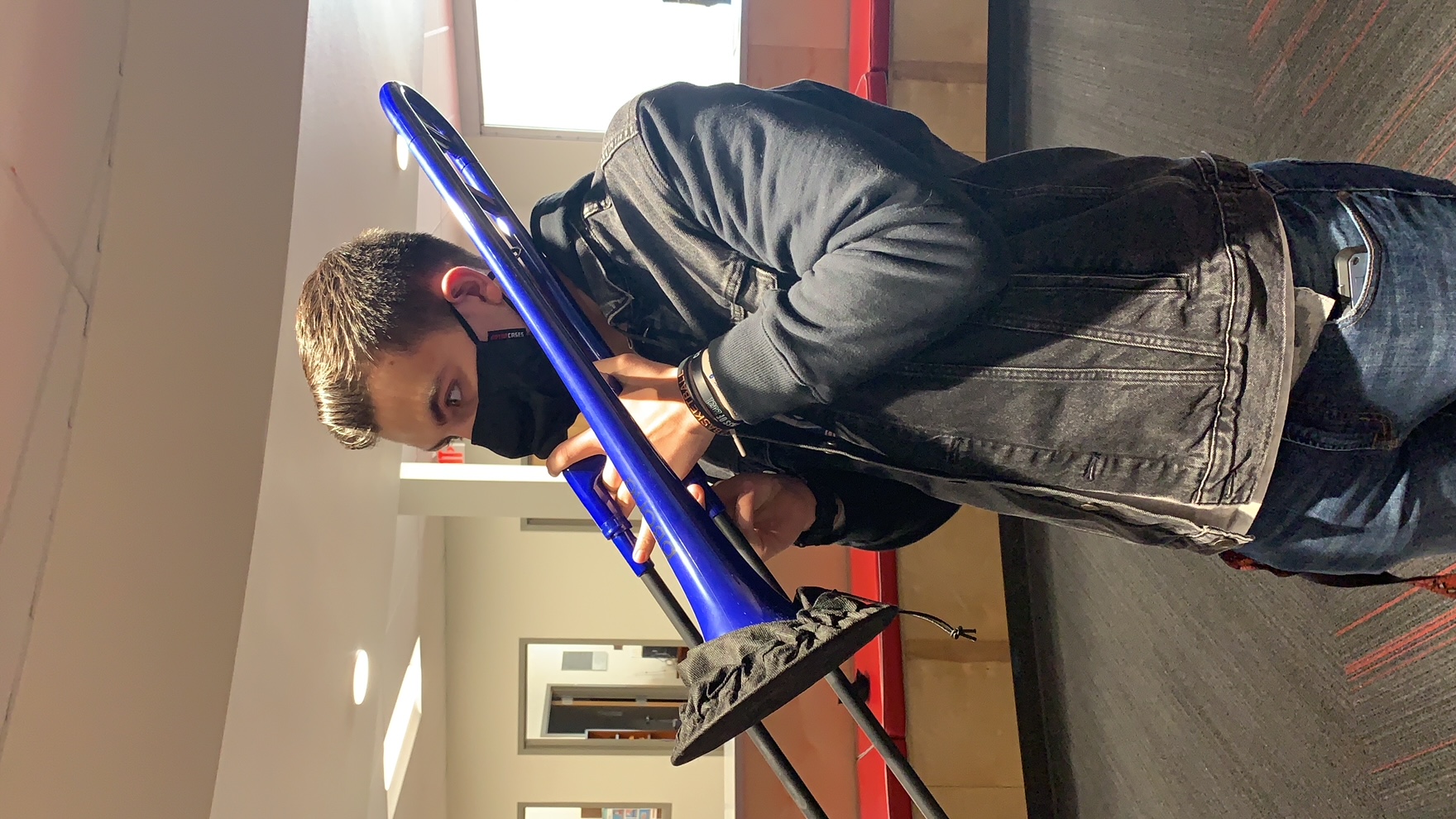 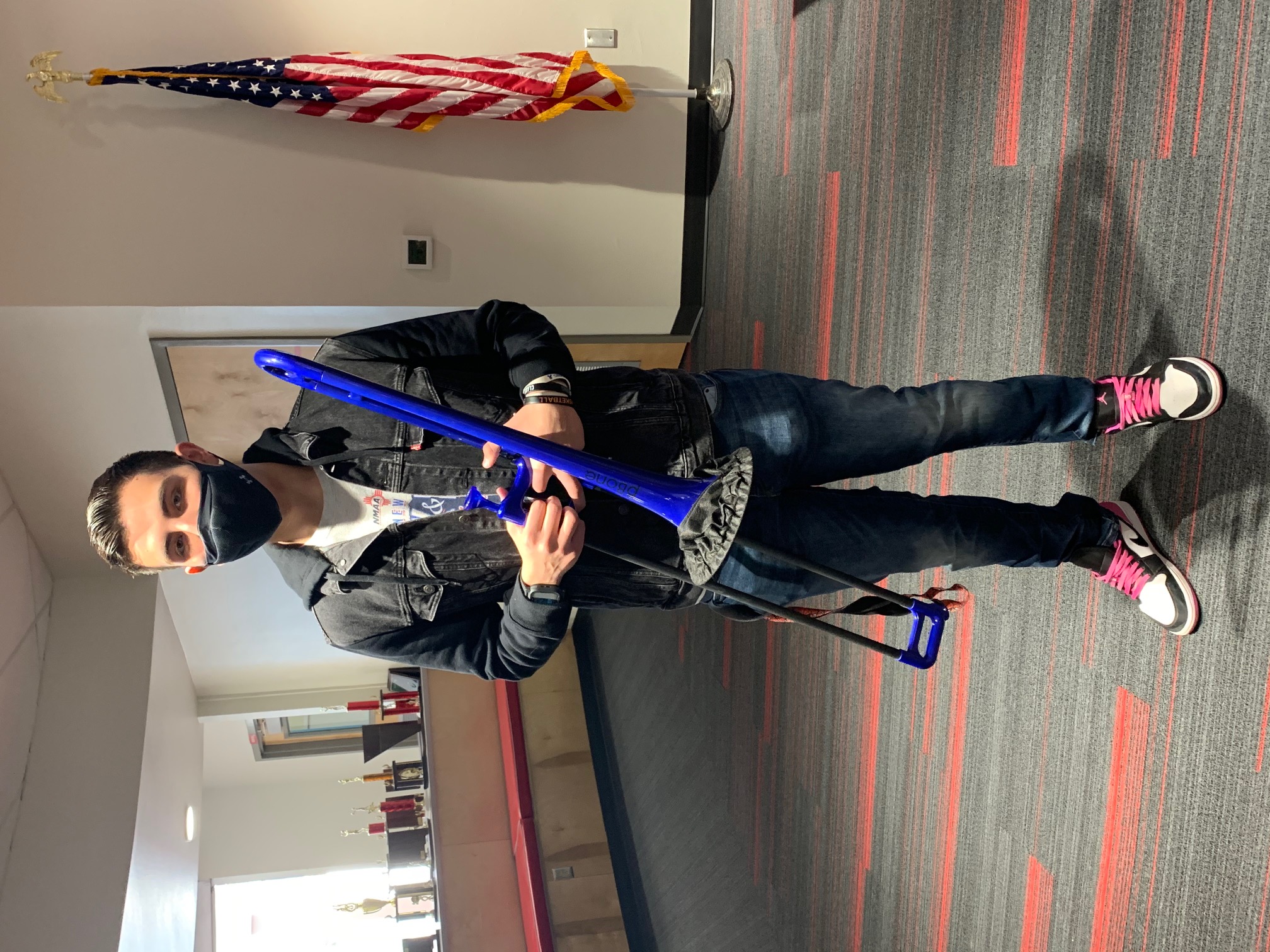 Bell Cover: Side
Playing Posture
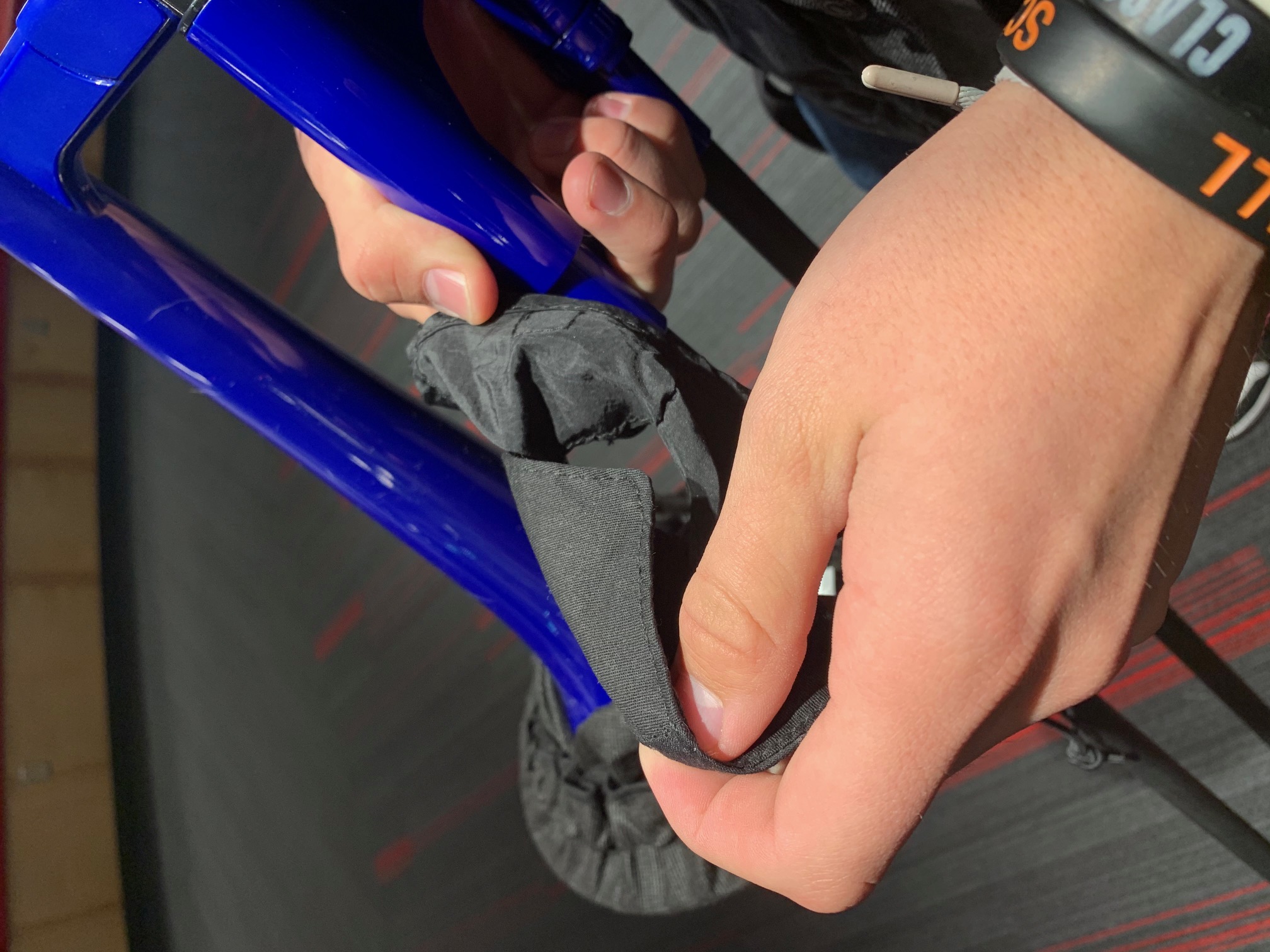 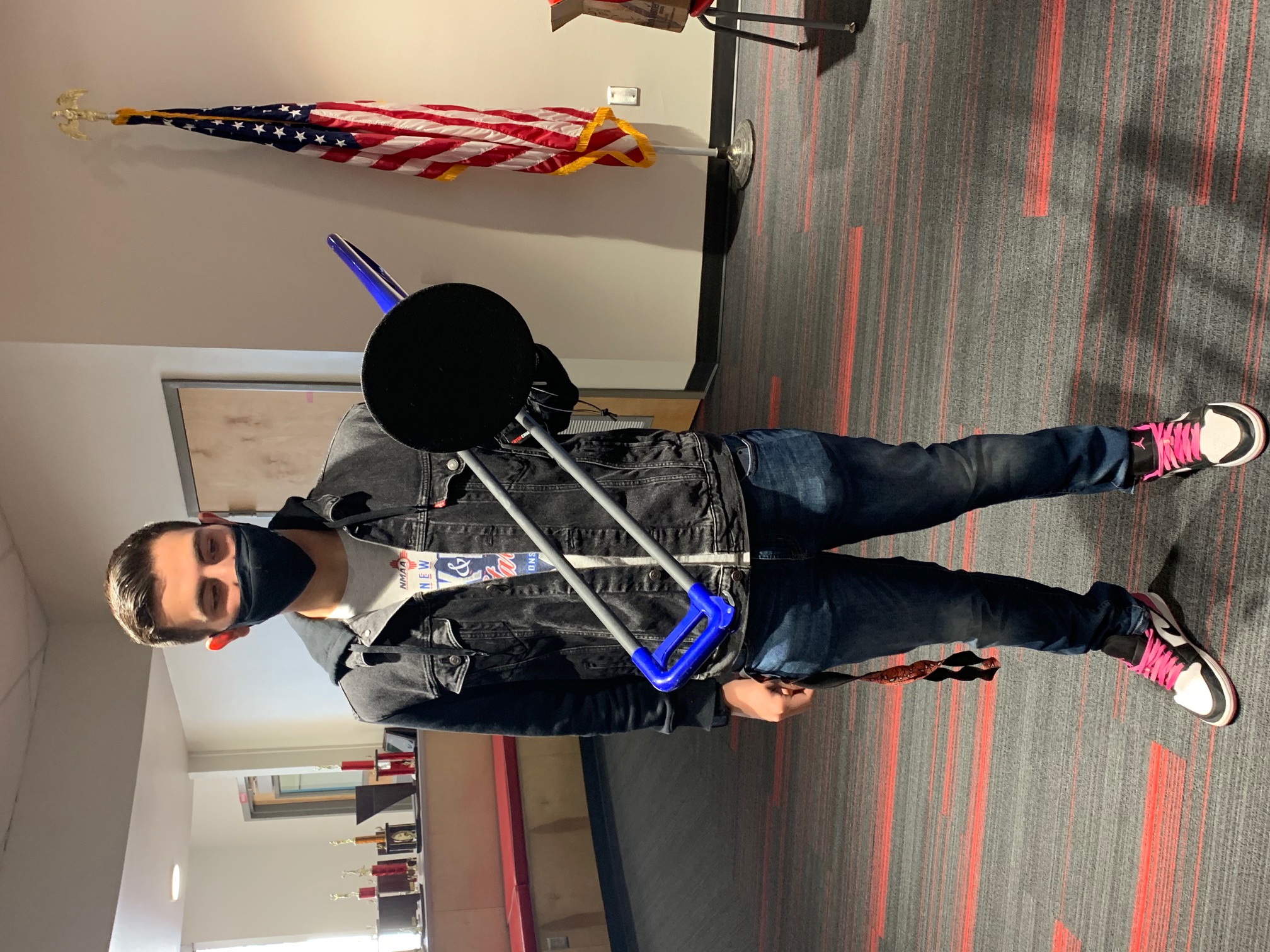 Mask Demo
Mask Flap
Bell Cover: Front
2
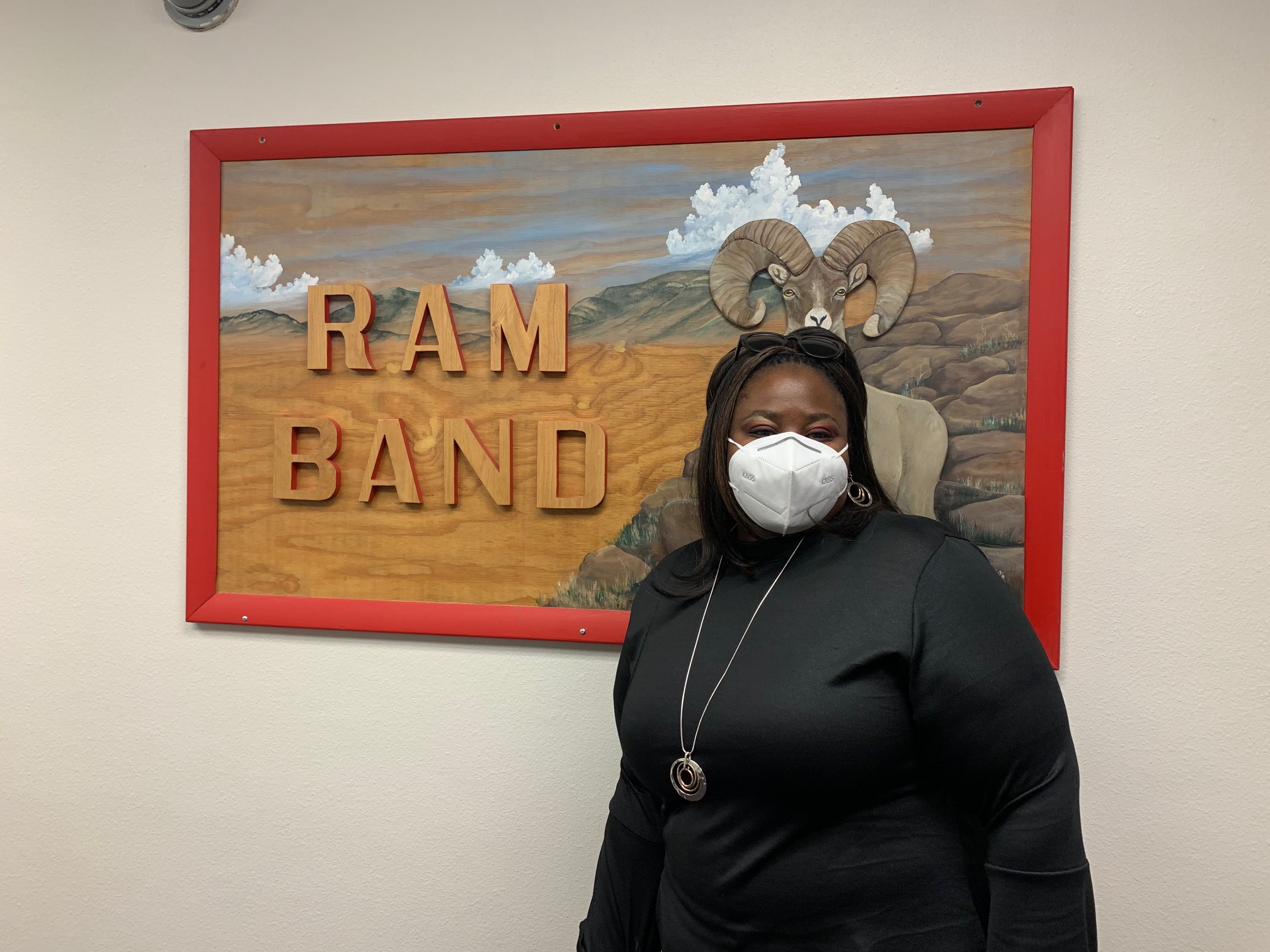 Slide 2 Title
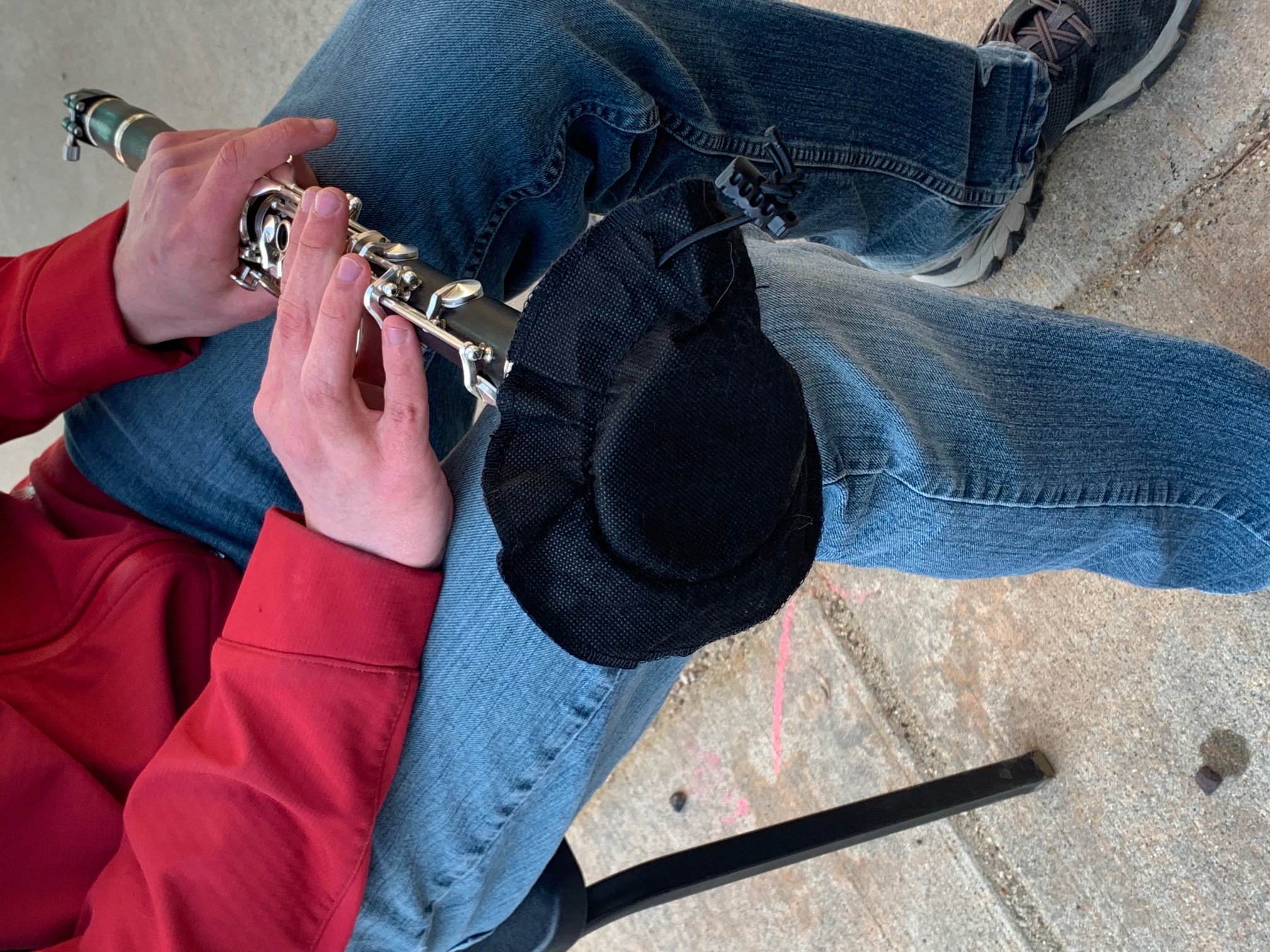 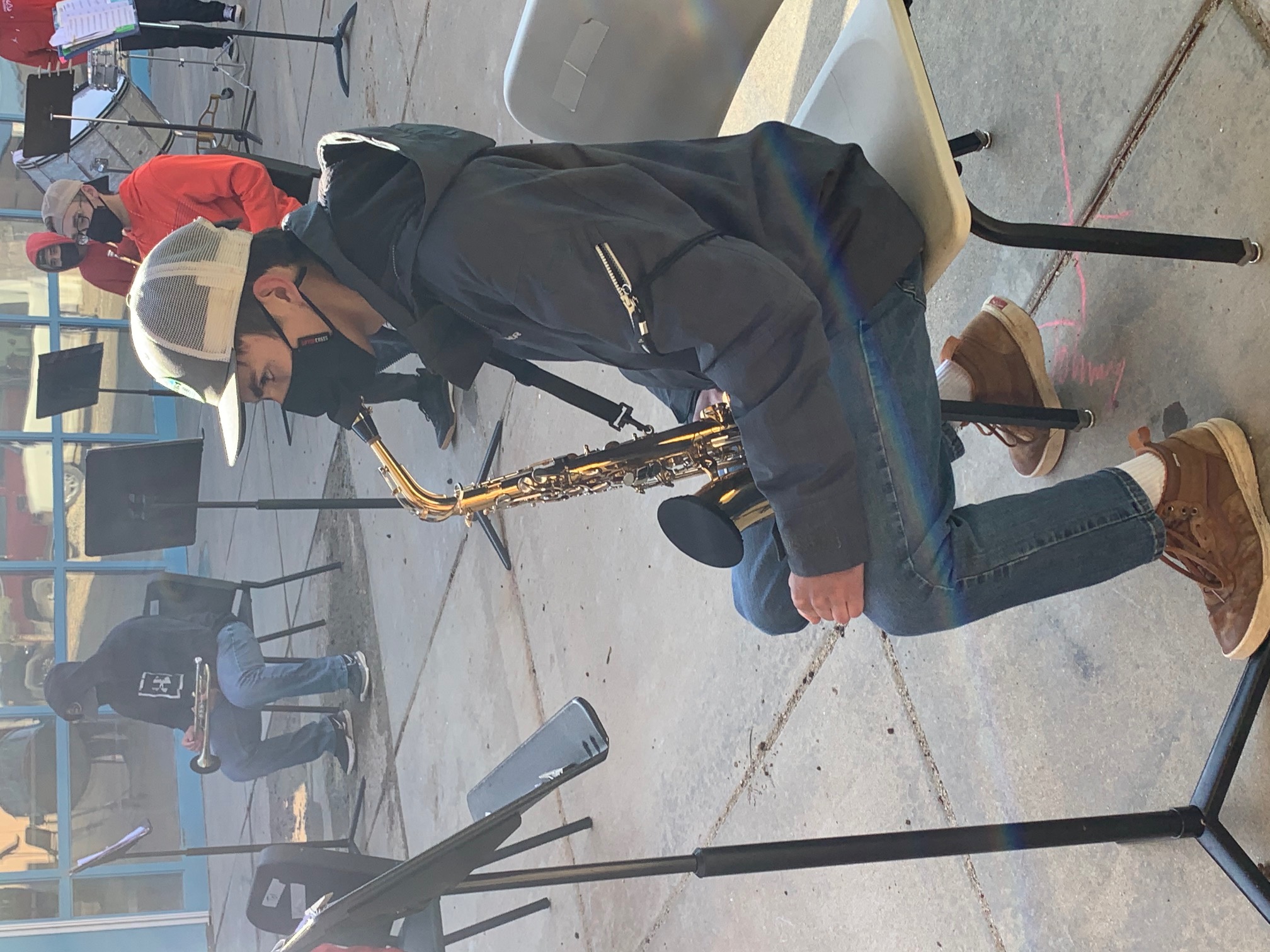 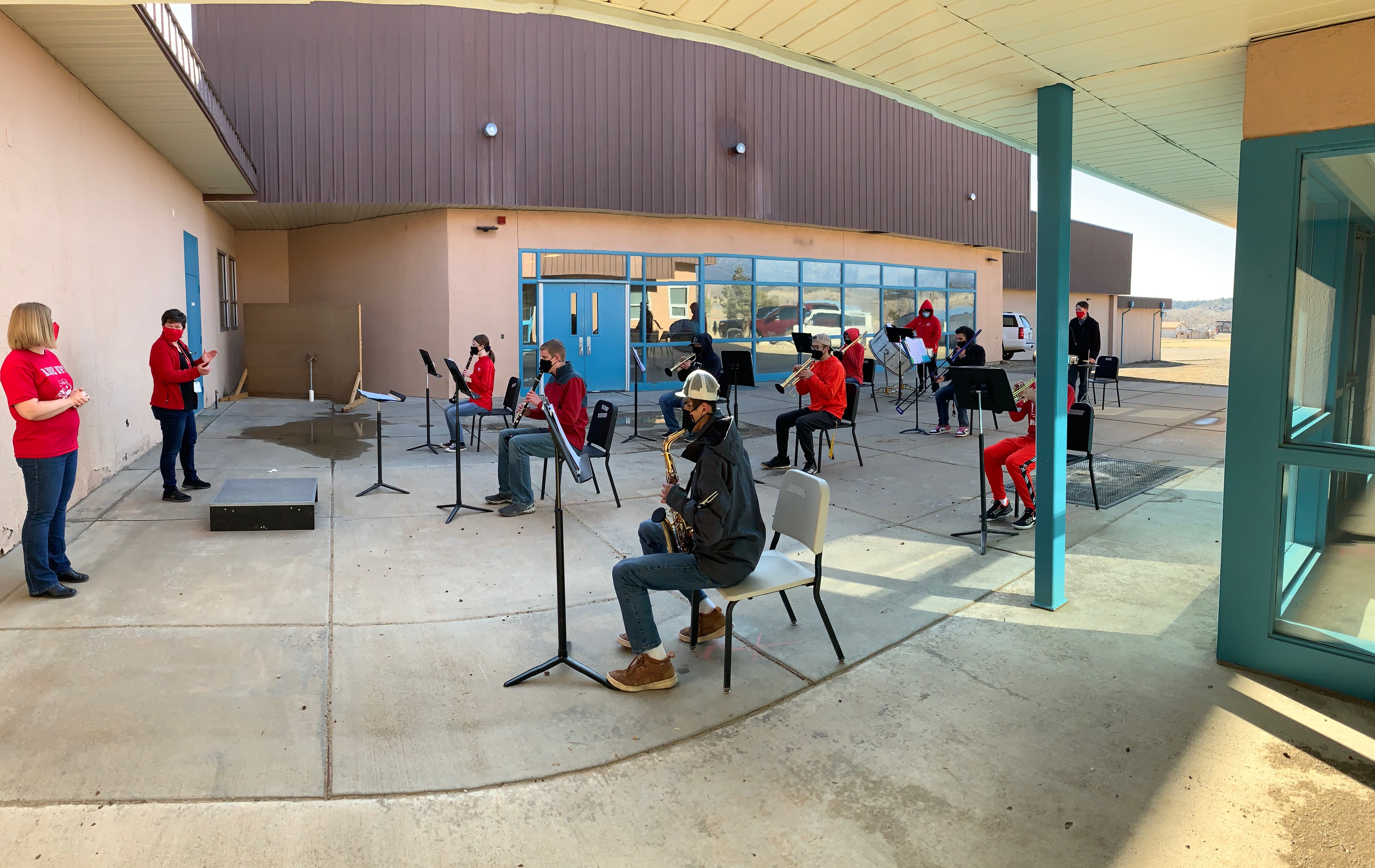 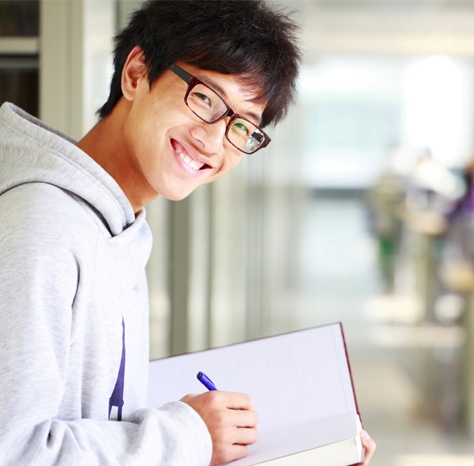 CSP 
Compliance
Social Distancing
It was COLD outside, but the students played beautifully
3
Sanitization
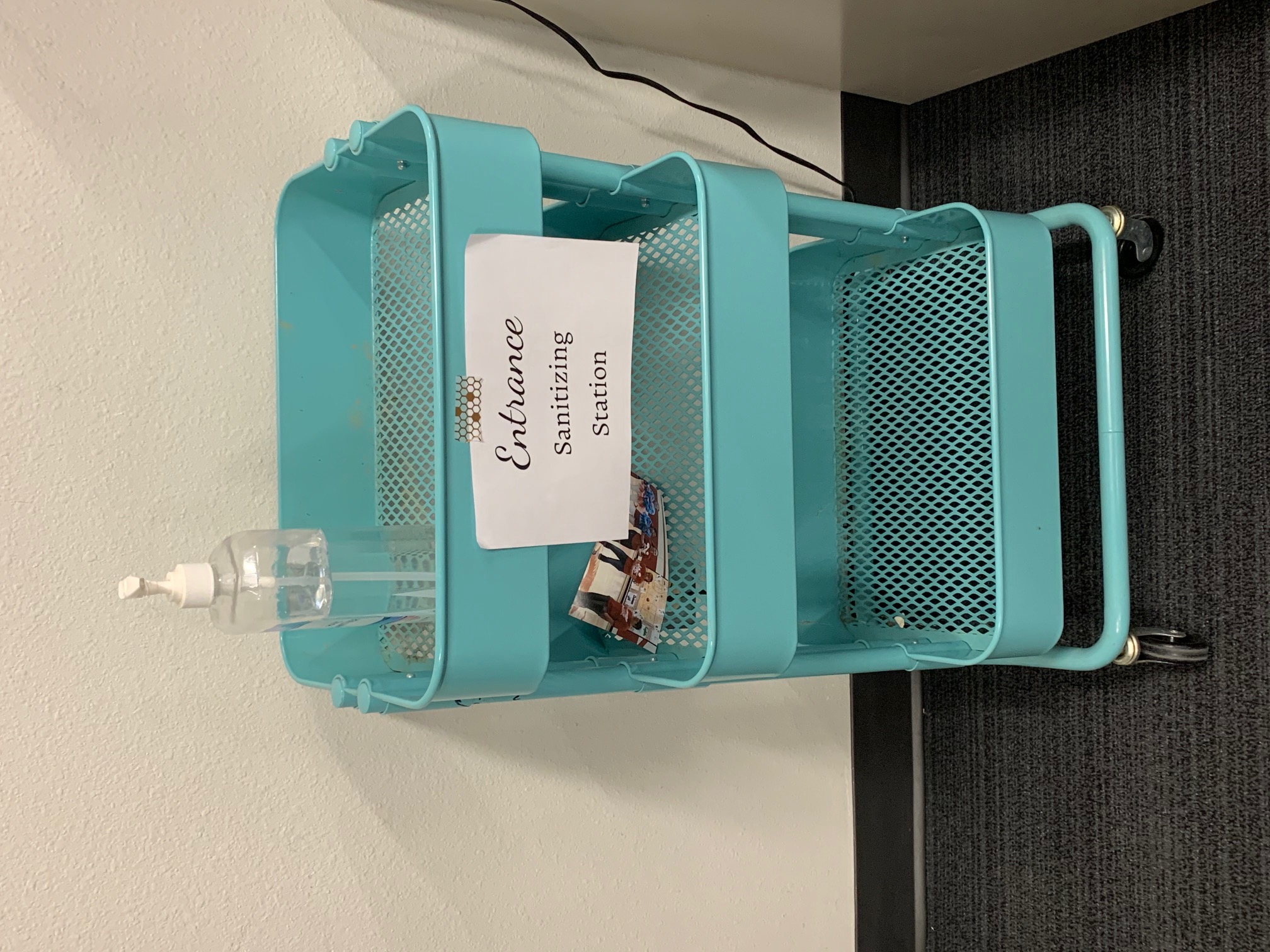 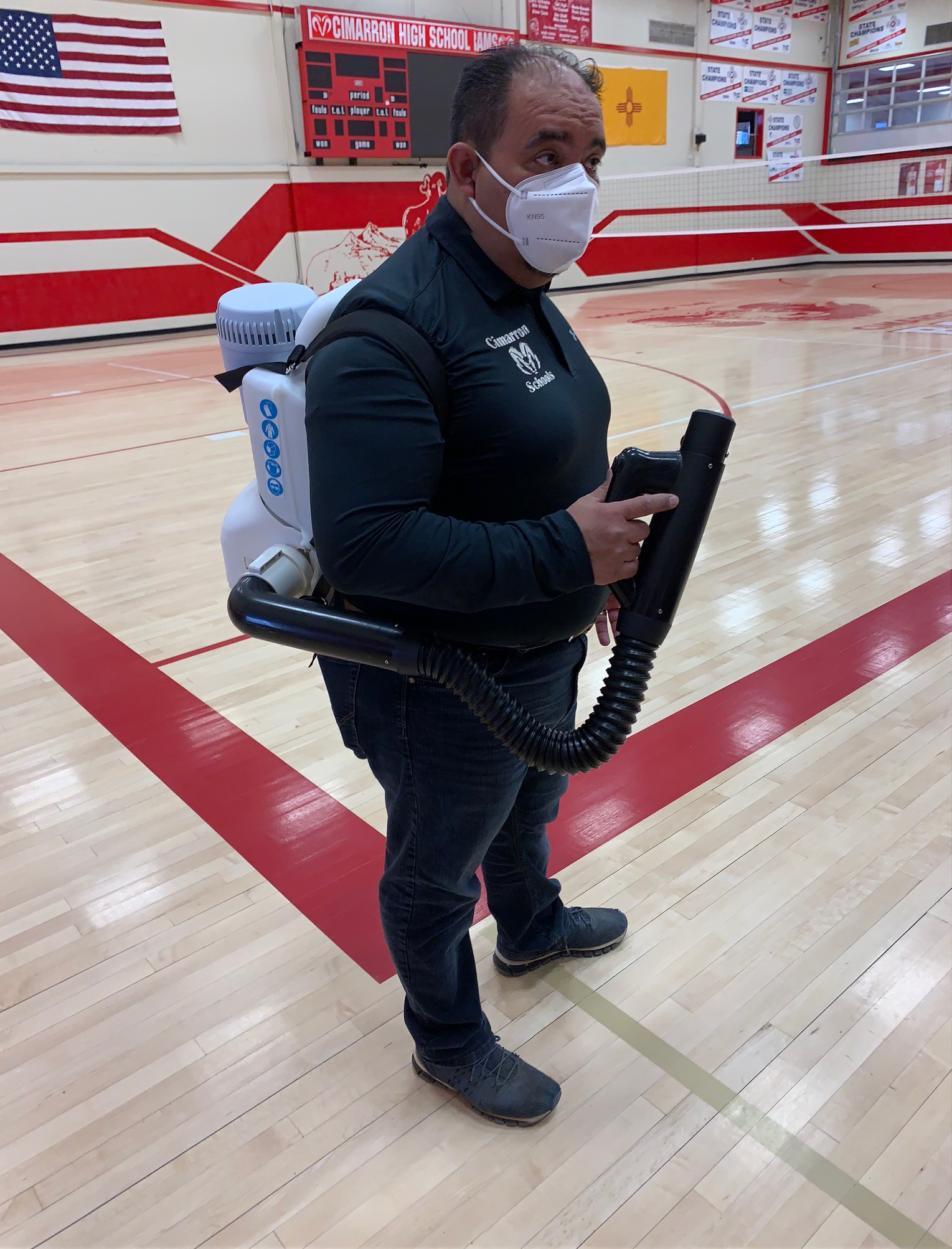 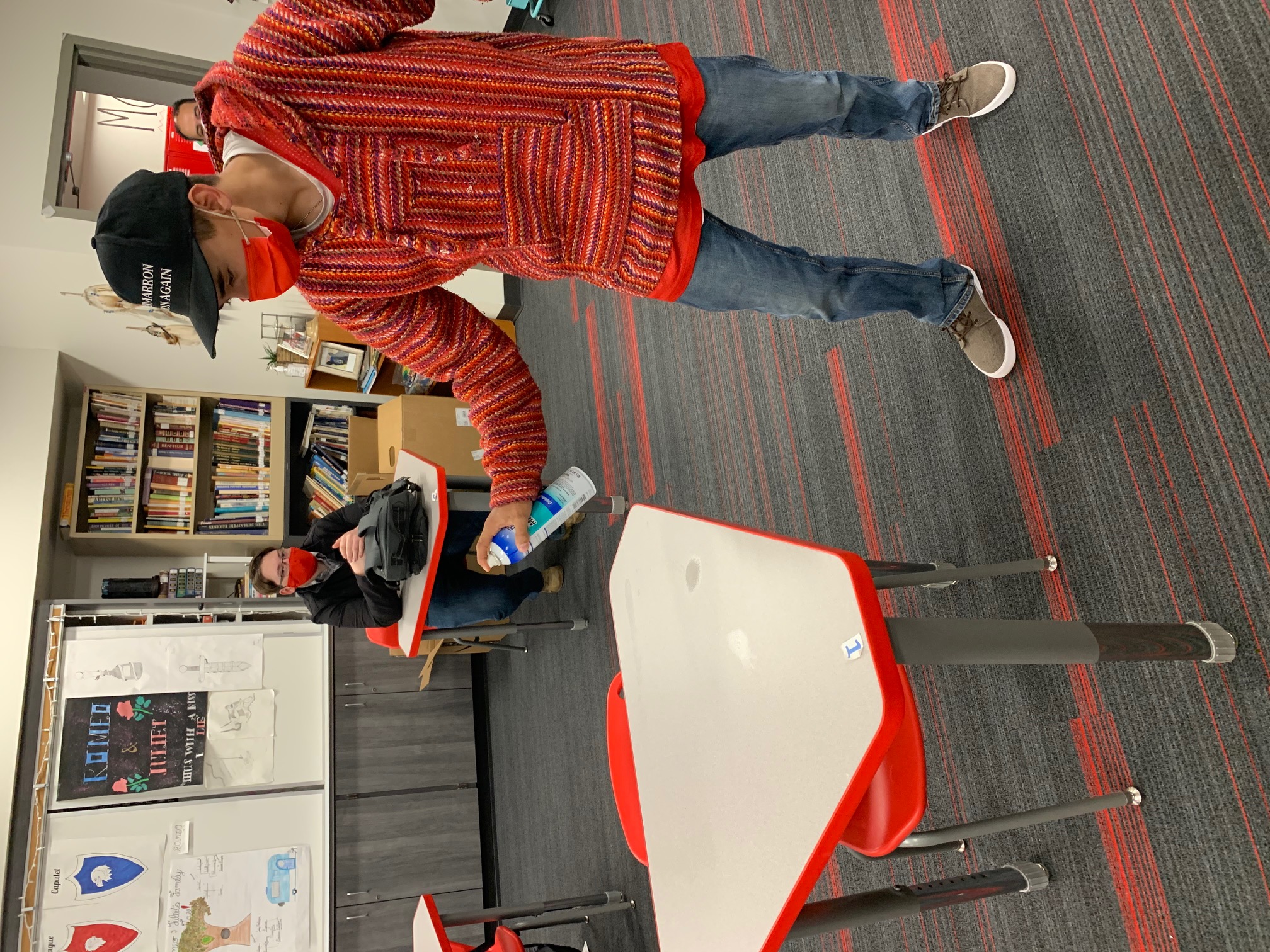 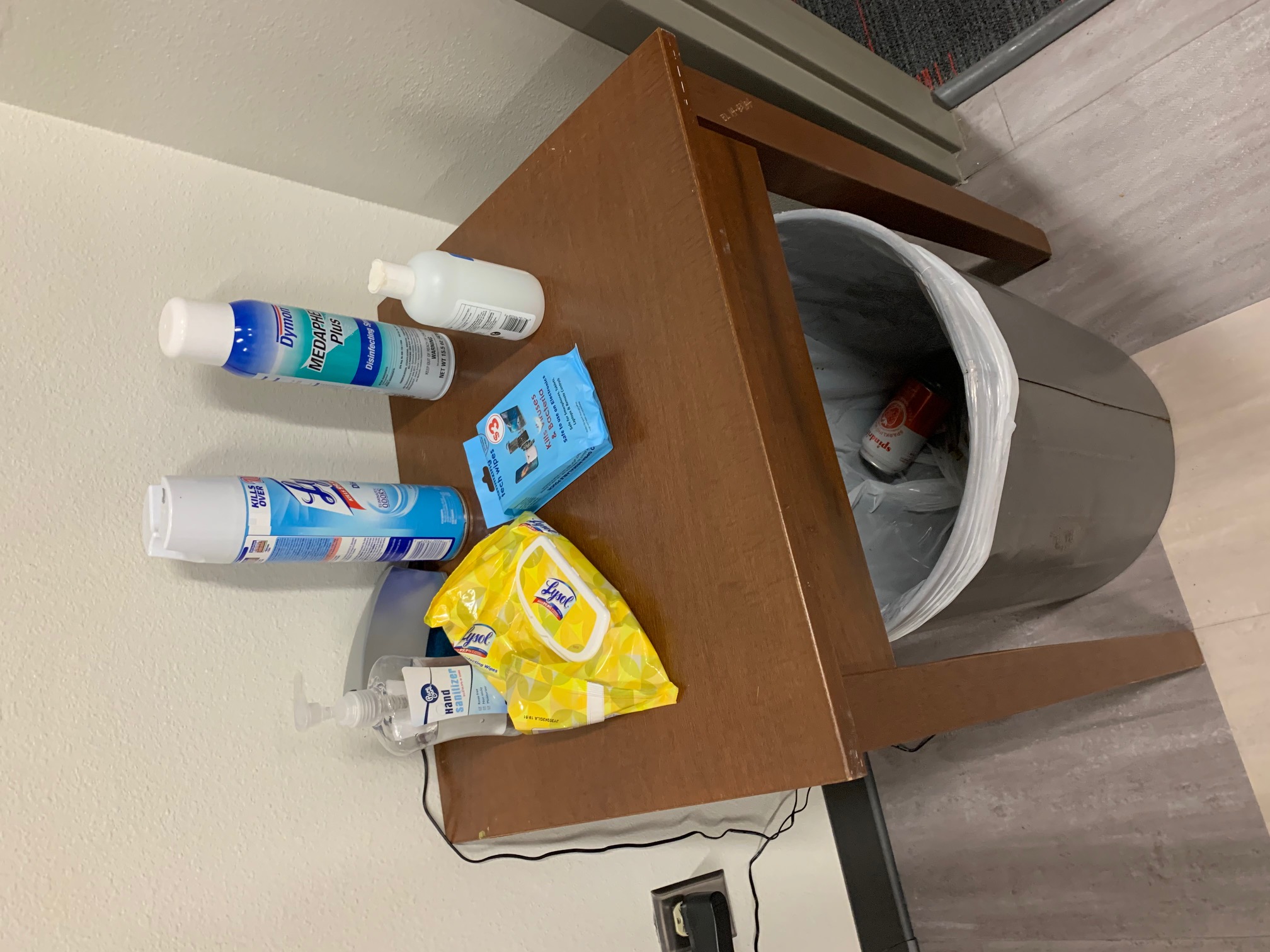 Sanitizing Stations in all classes
Before/after Class Cleaning
COVID Buster Pack 
for high volume, faster sanitizing
4
Synchronous Learning:Remote and On-Campus
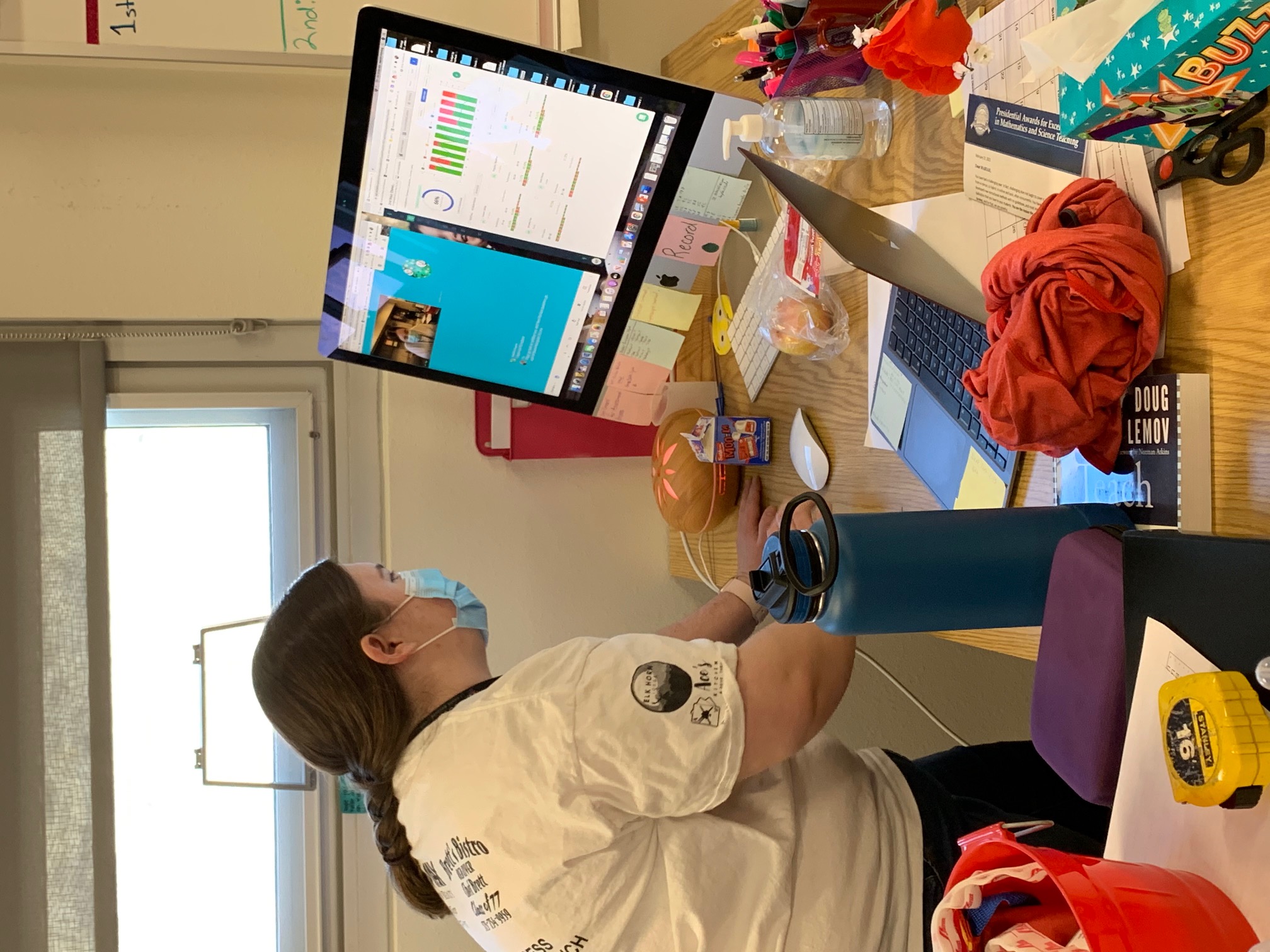 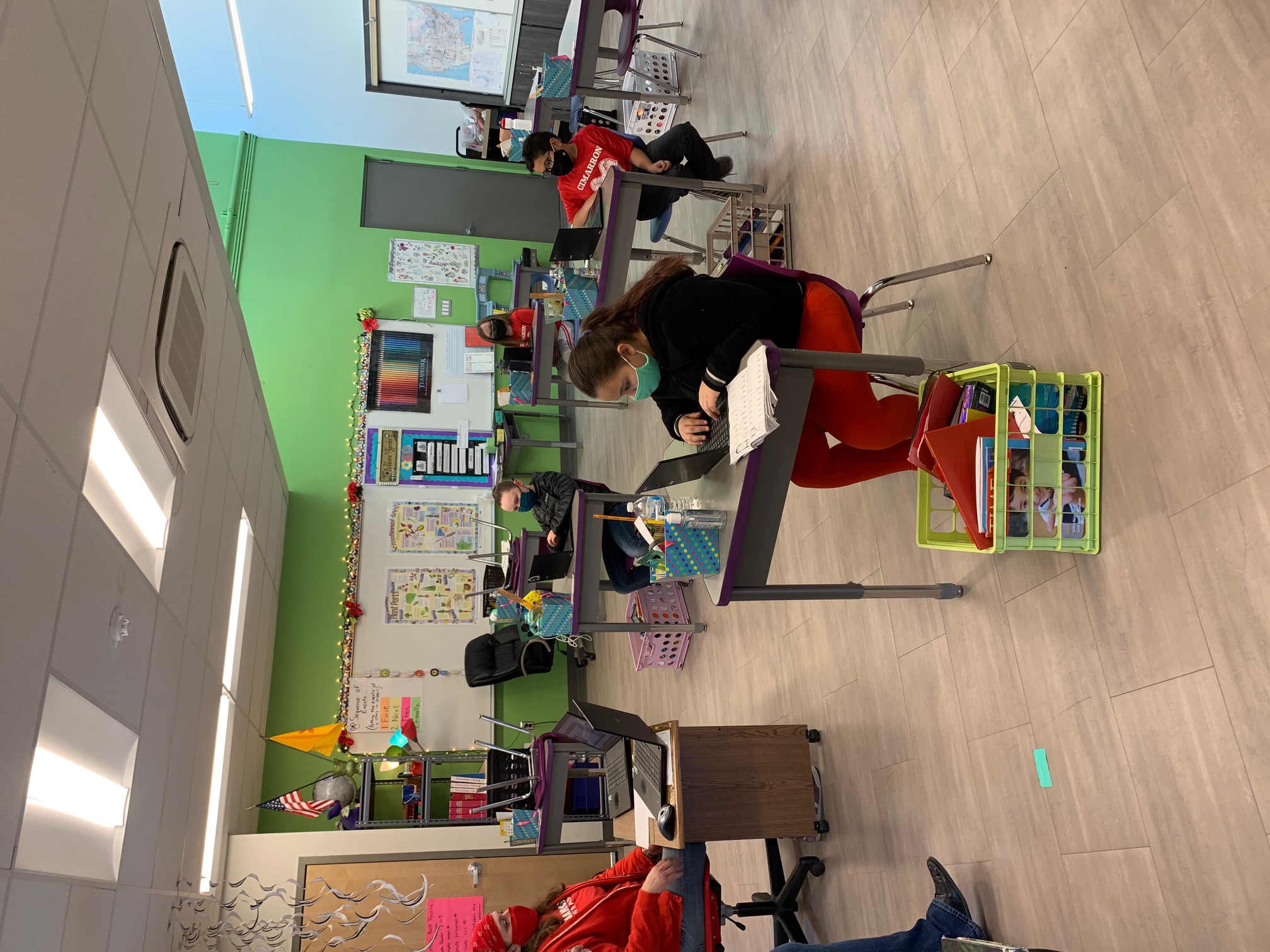 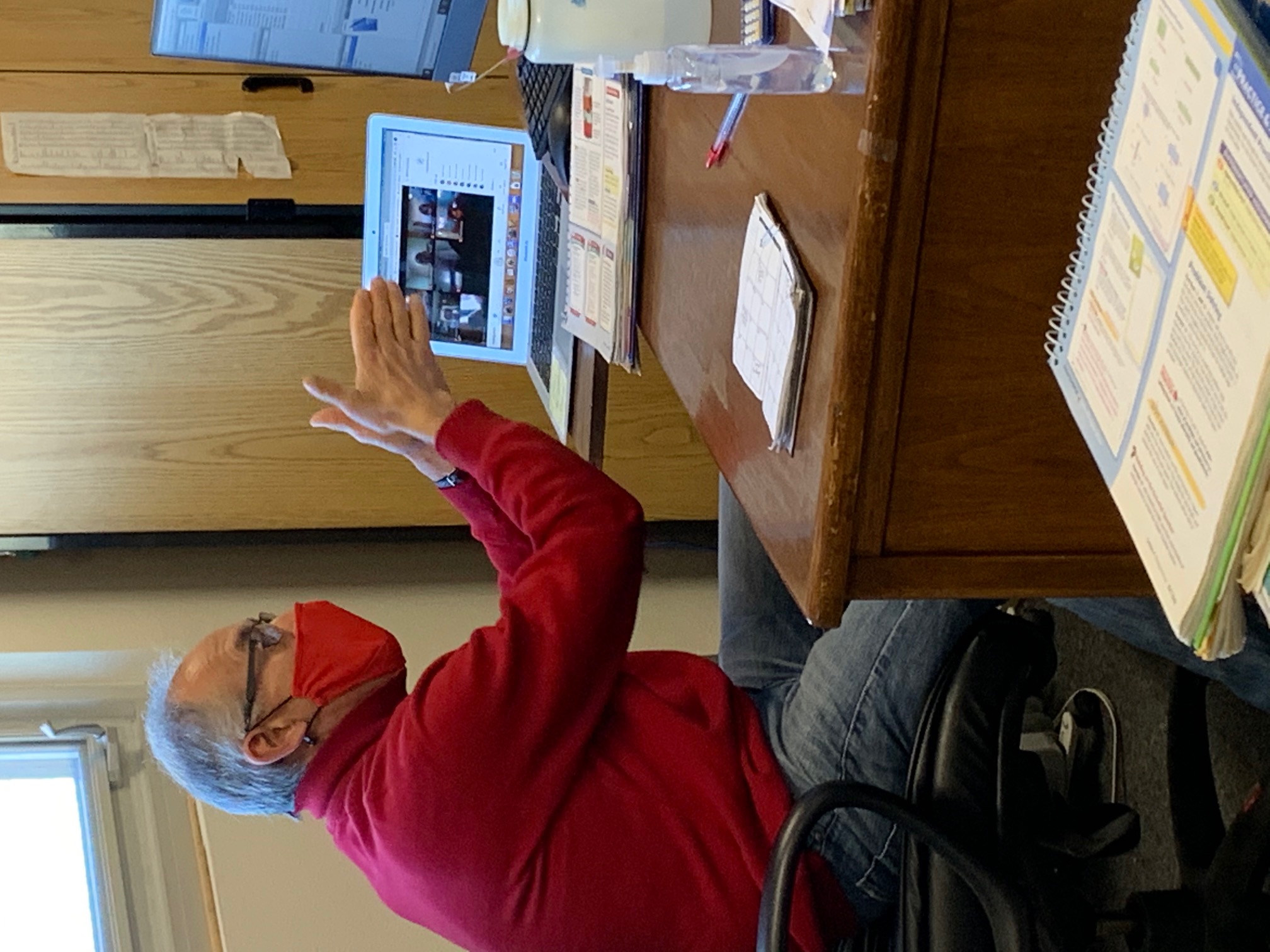 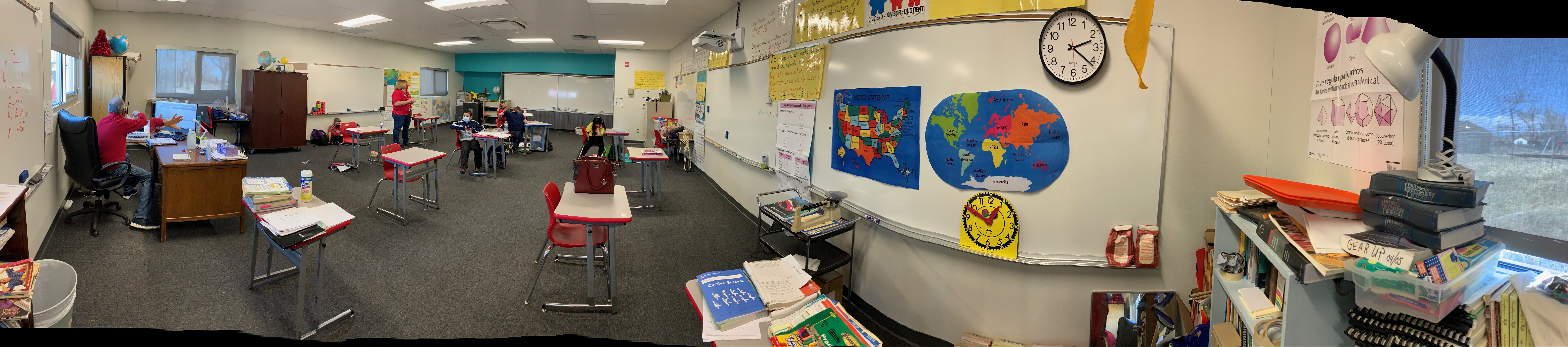 Bell Cover: Side
Playing Posture
Mask Demo
Bell Cover: Front
5
Mask Flap
Engagement and Safety:Learning with the littles
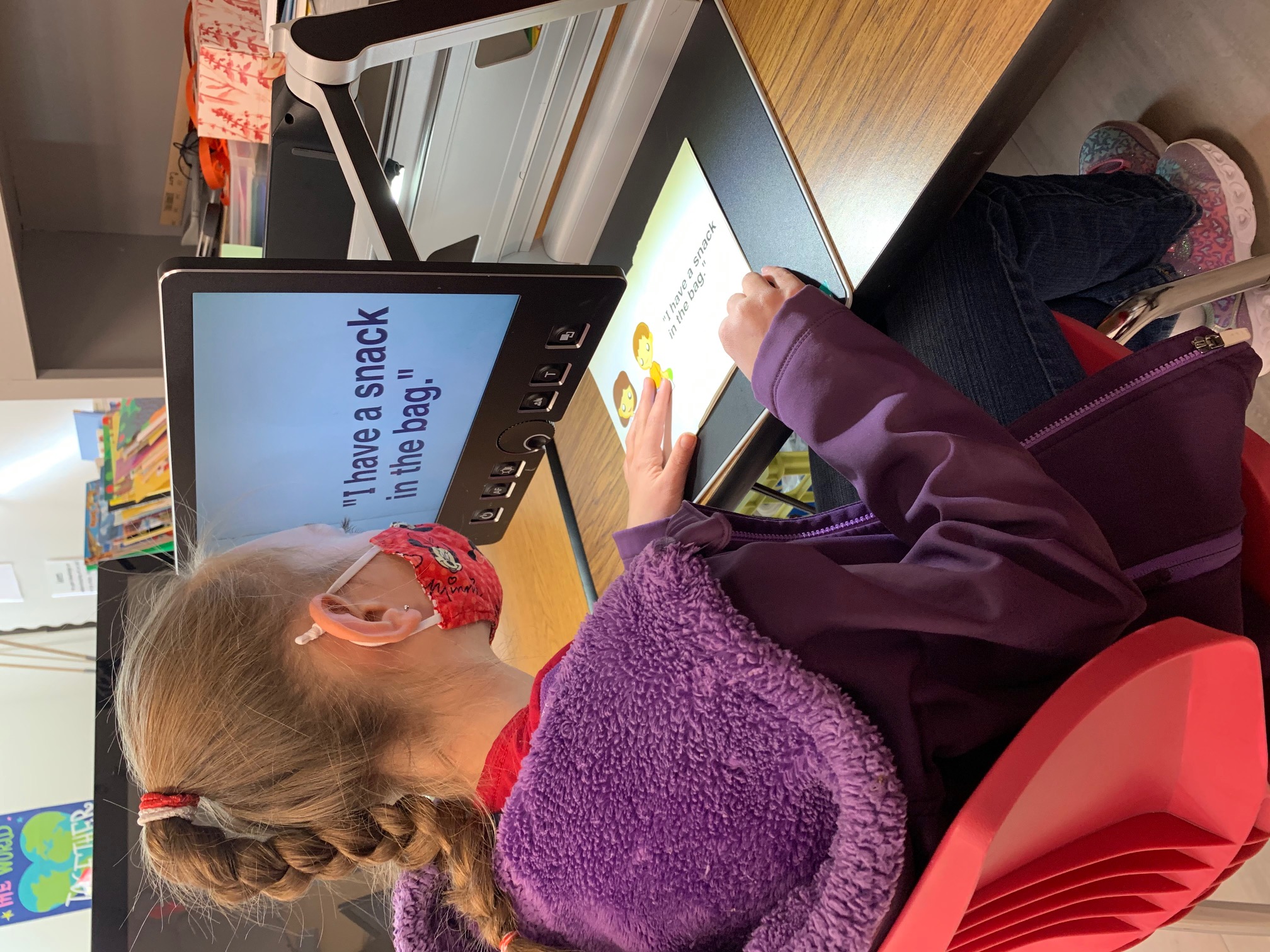 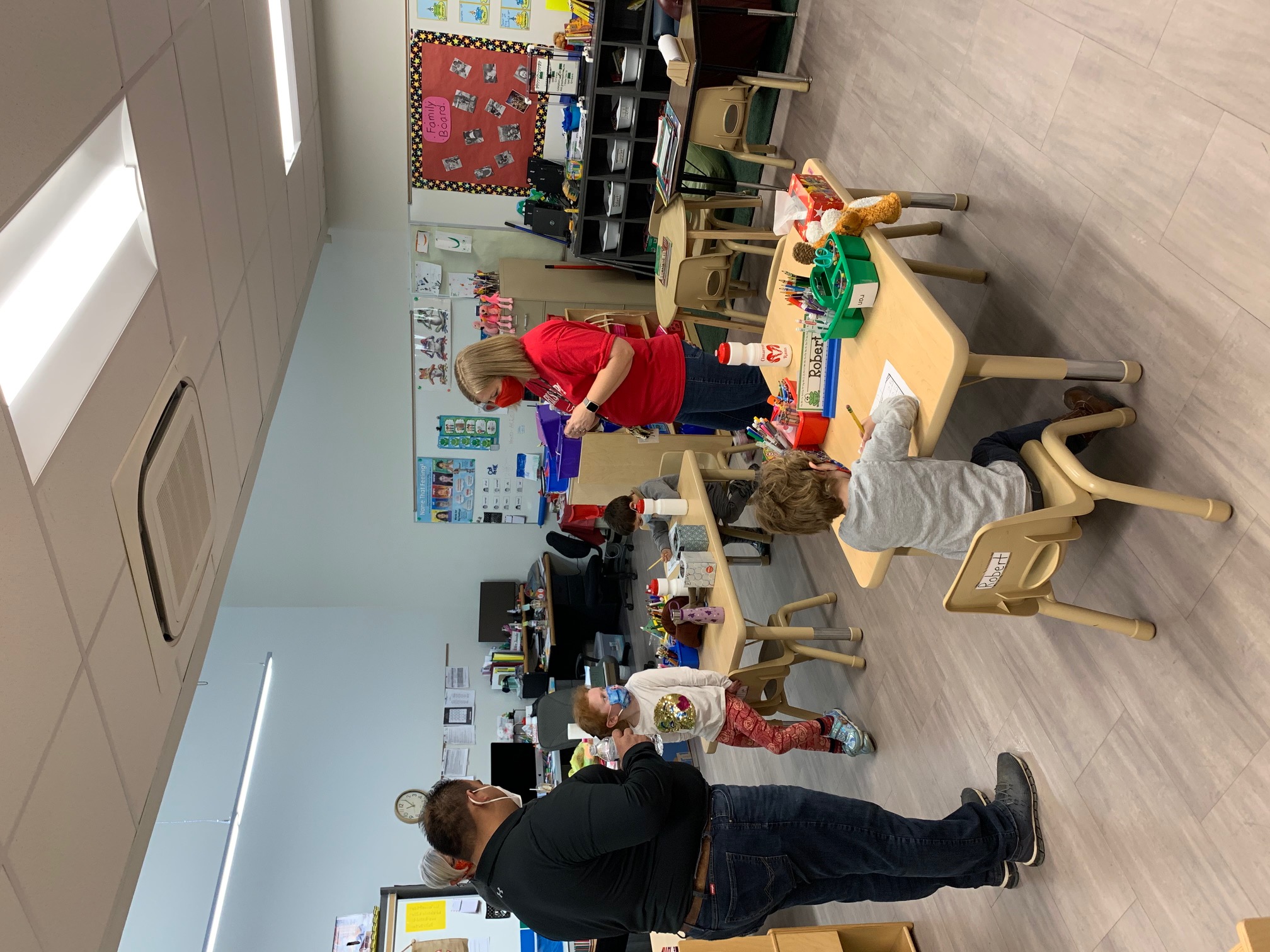 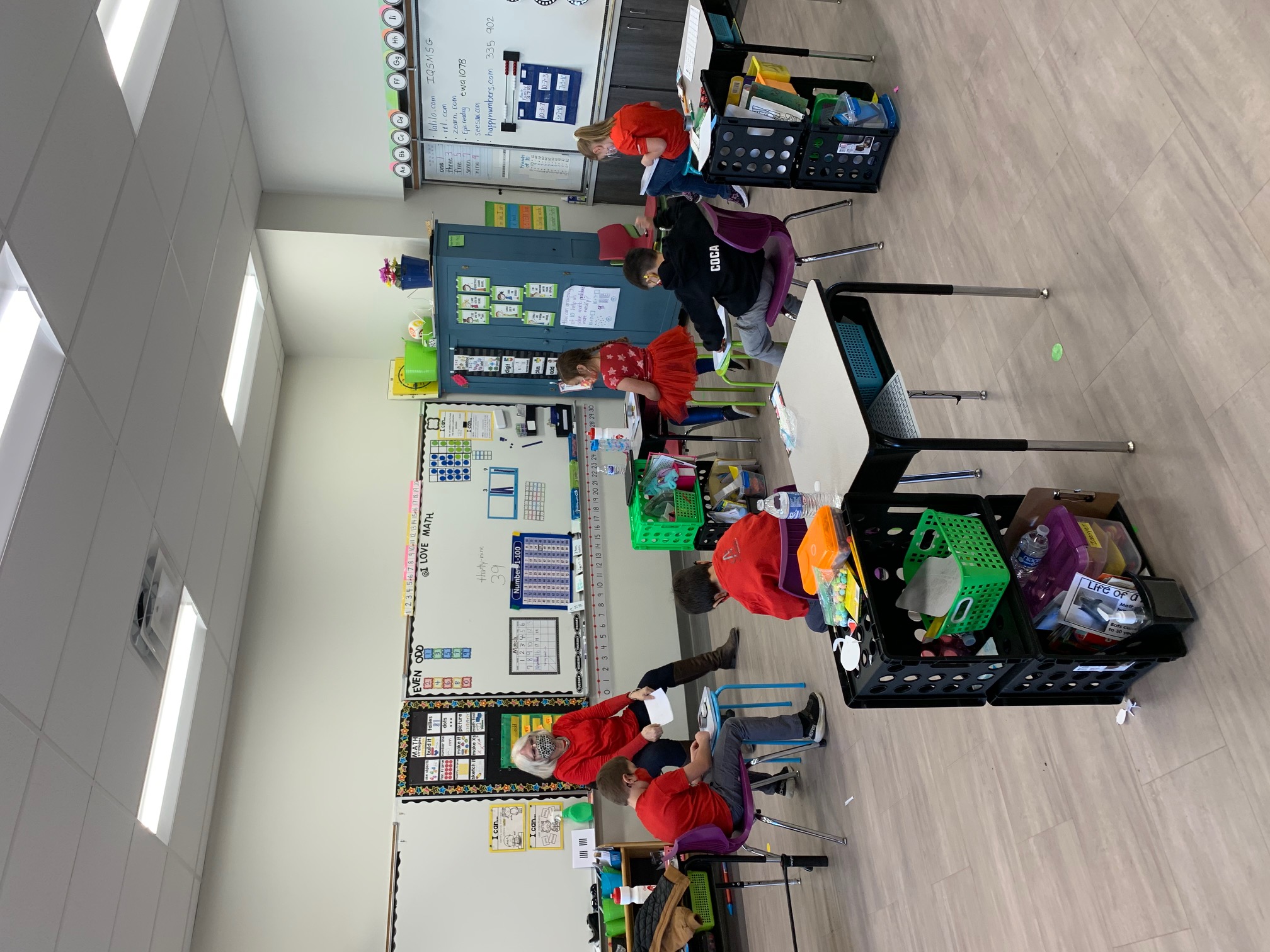 Safe Working Spaces
Tech Integration
Safe desk spacing
6
Safety first!Color Coded Supply Boxes used In all elementary rooms *each student assigned a color*
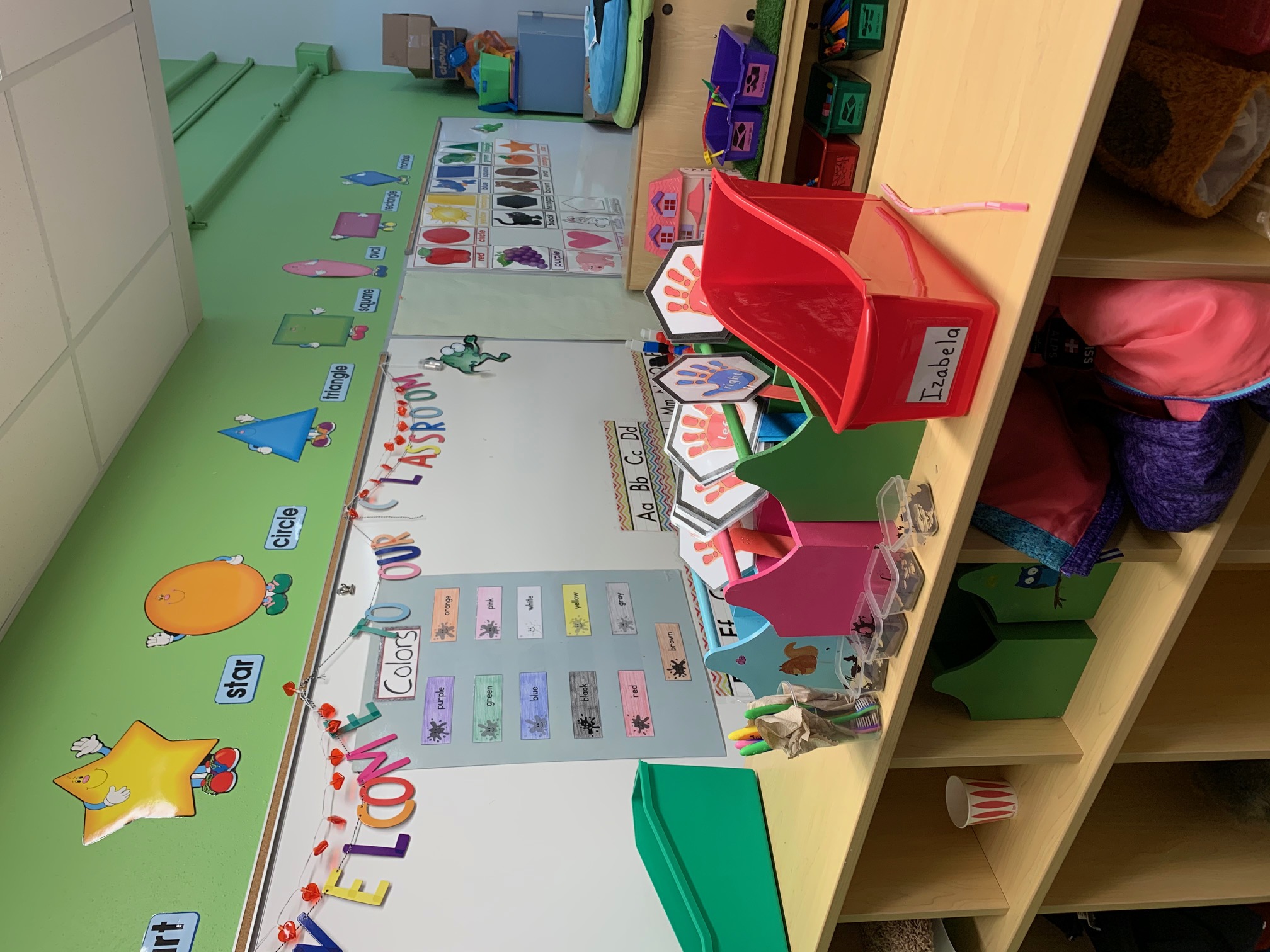 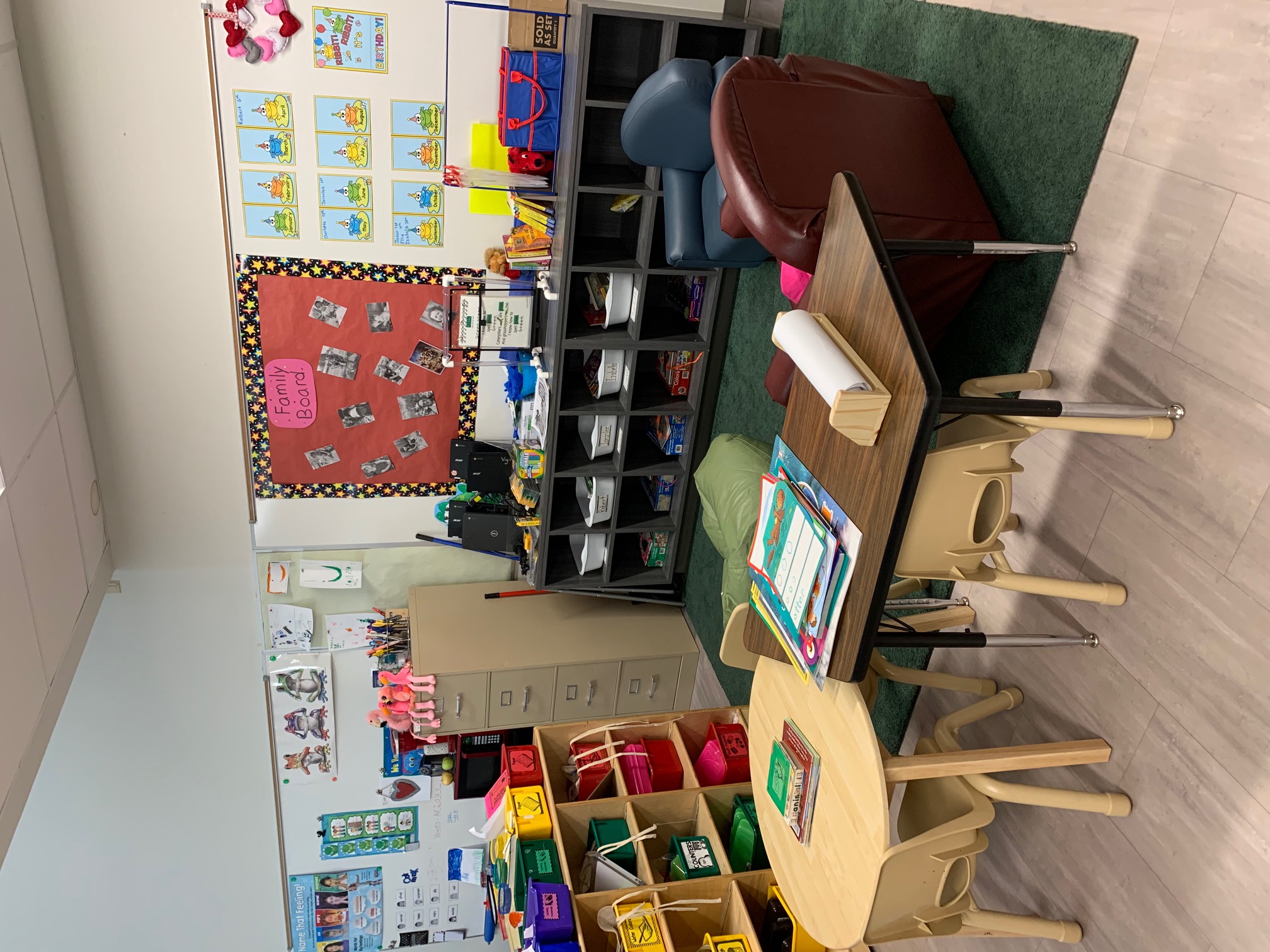 Photo Title
7
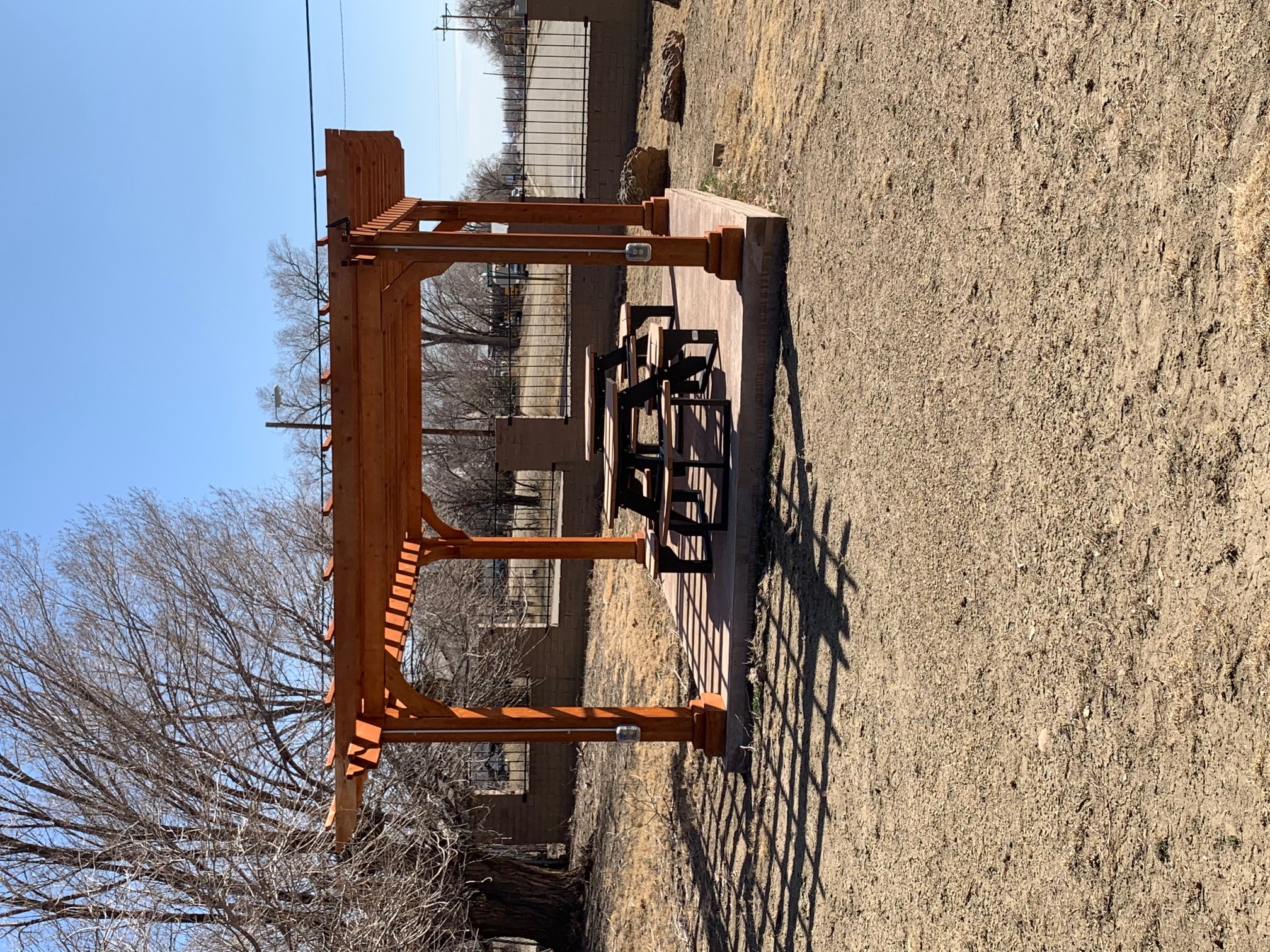 Outdoor learning SpaceSponsored by Ted Turner
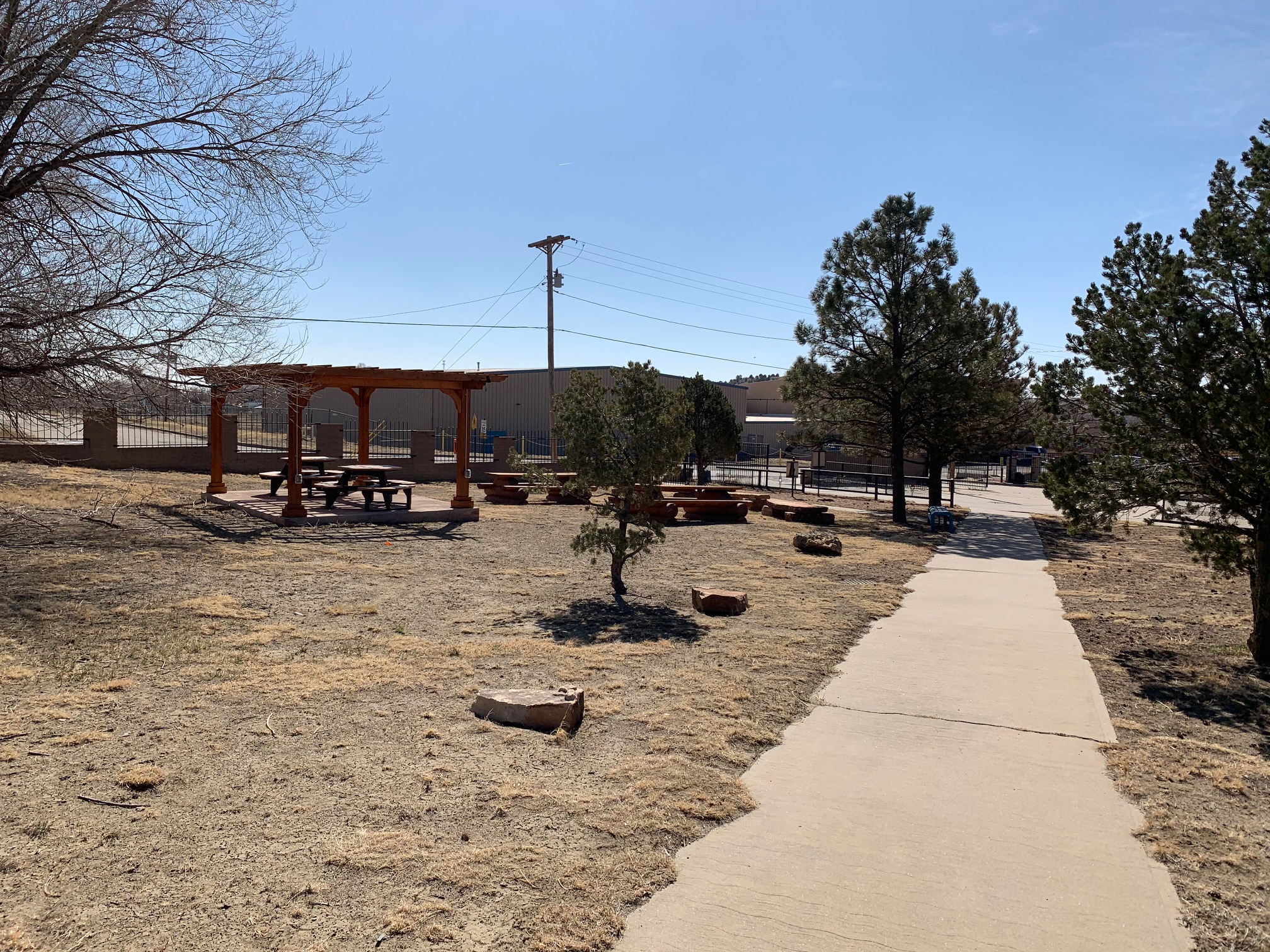 Photo Title
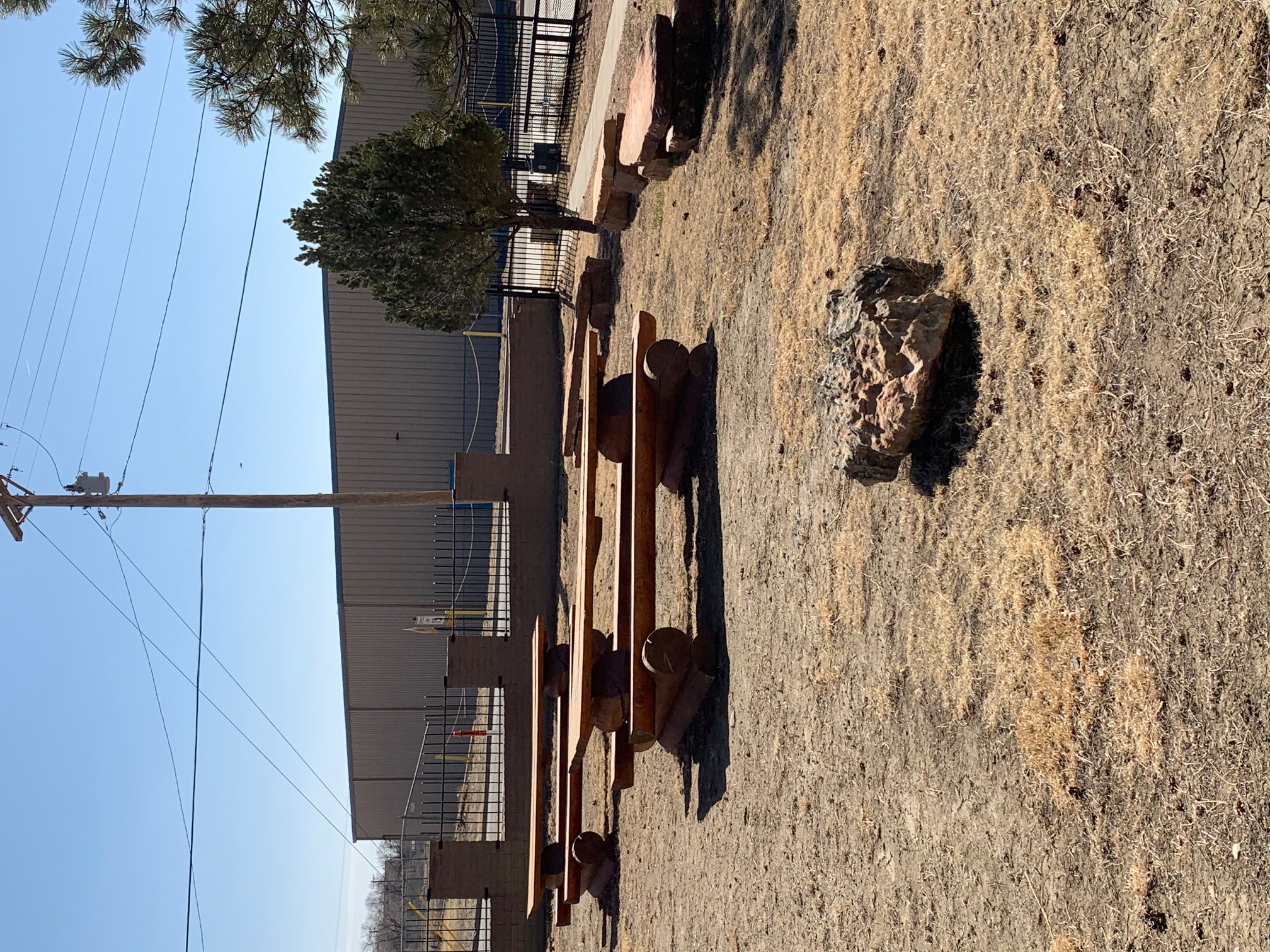 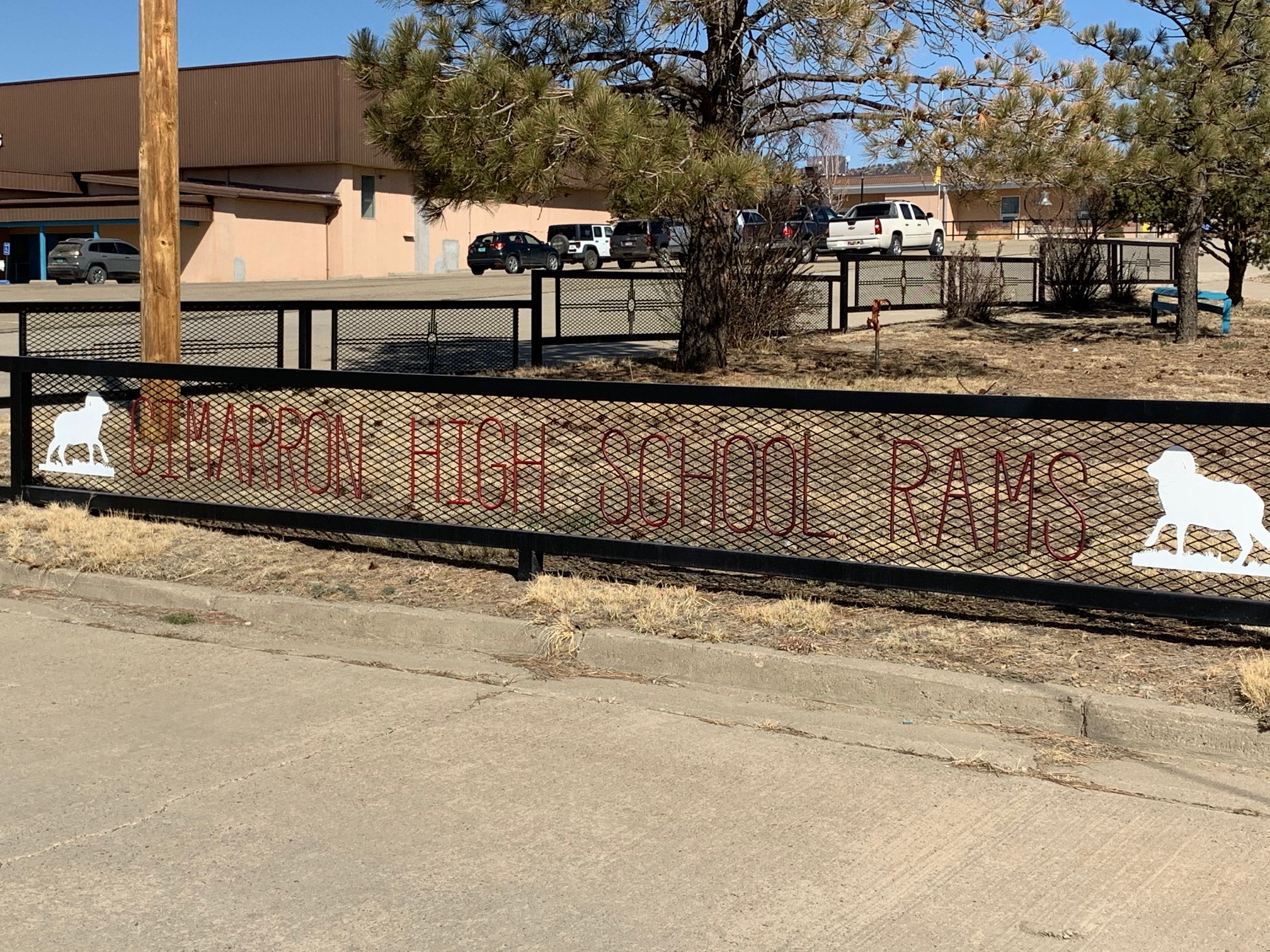 Equipped with power and Wi-Fi
Partially built by students
Photo Title
8
More Innovative Learning Spaces
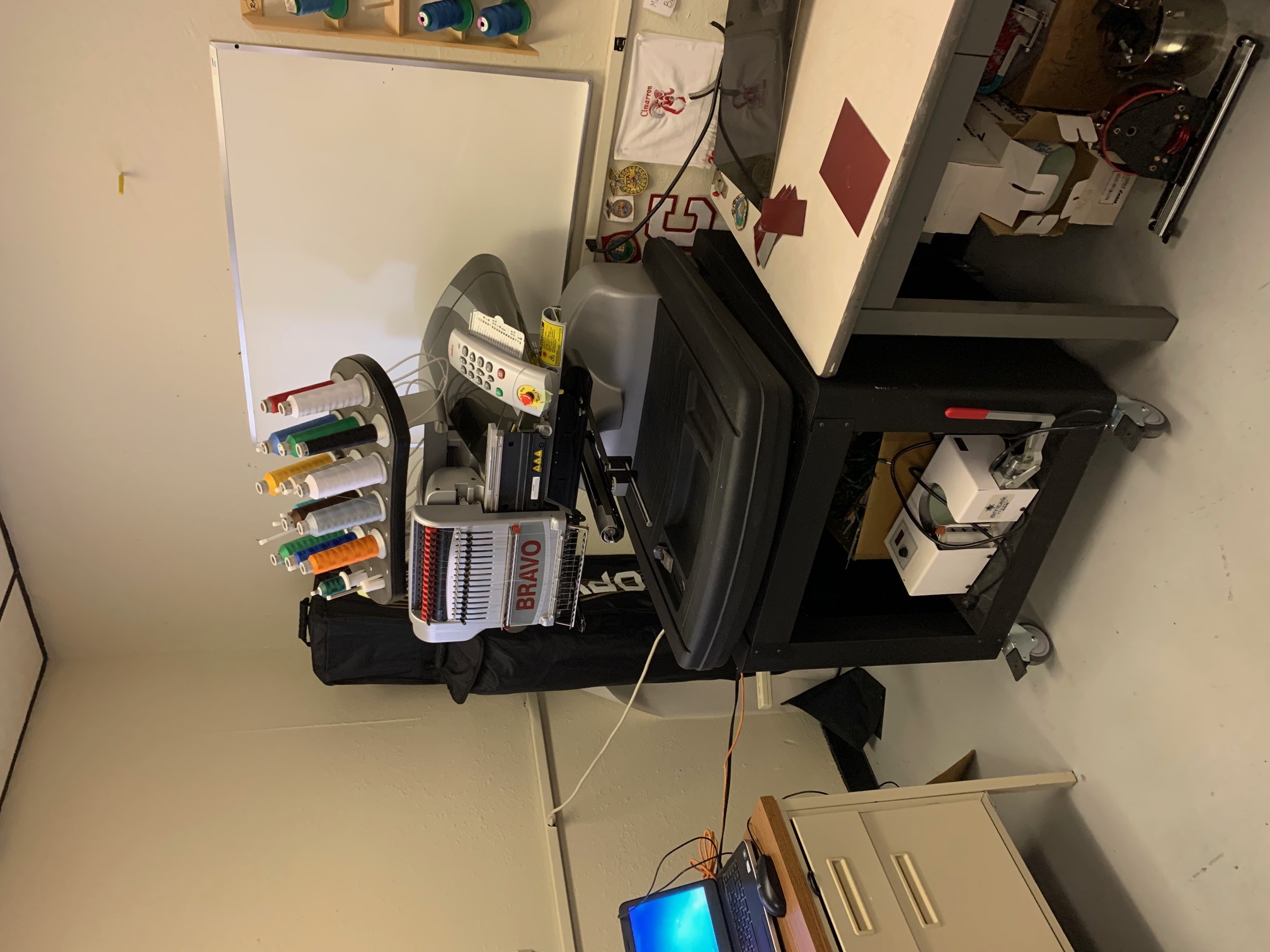 Embroidering
Stitching & Sewing
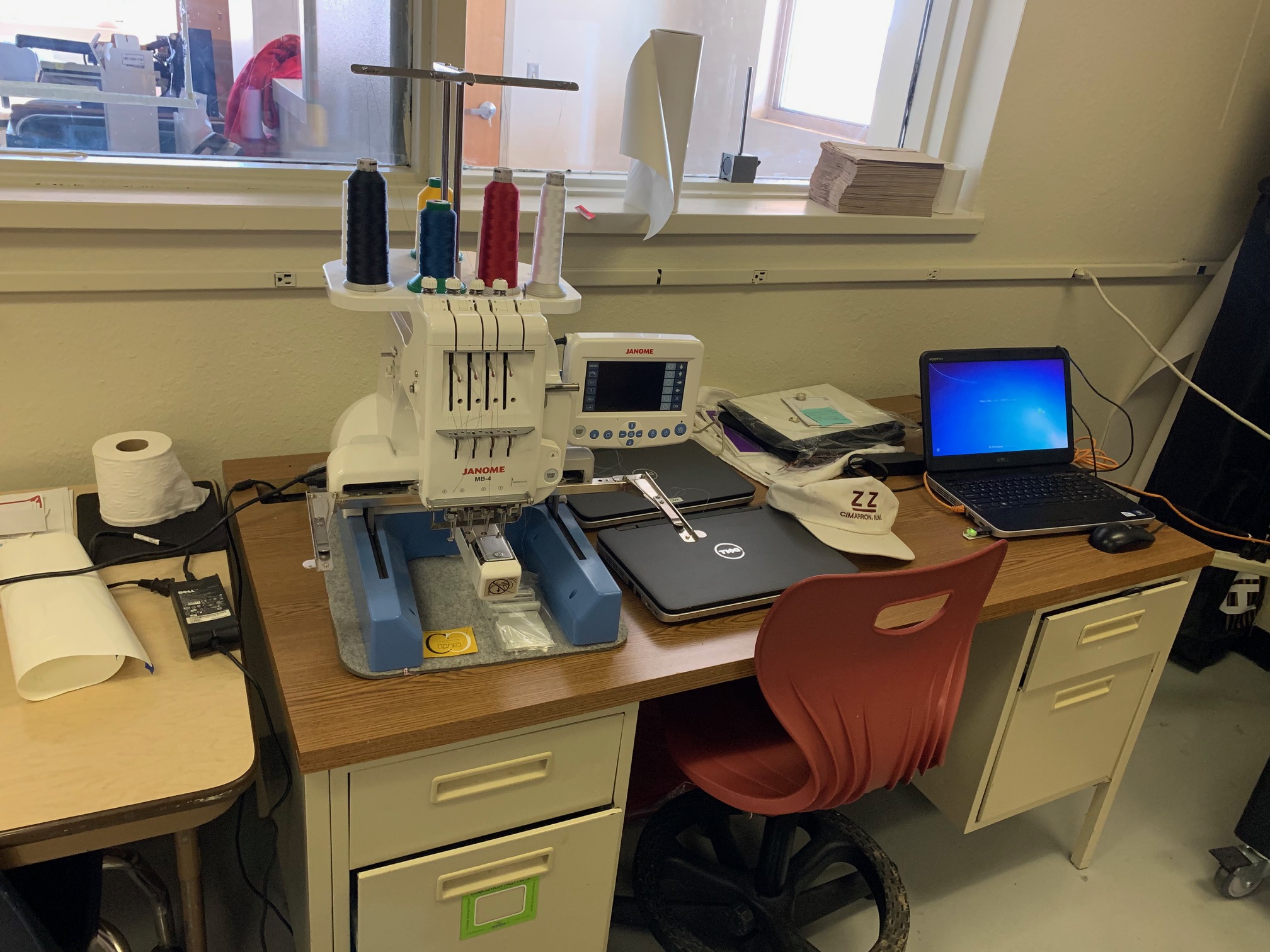 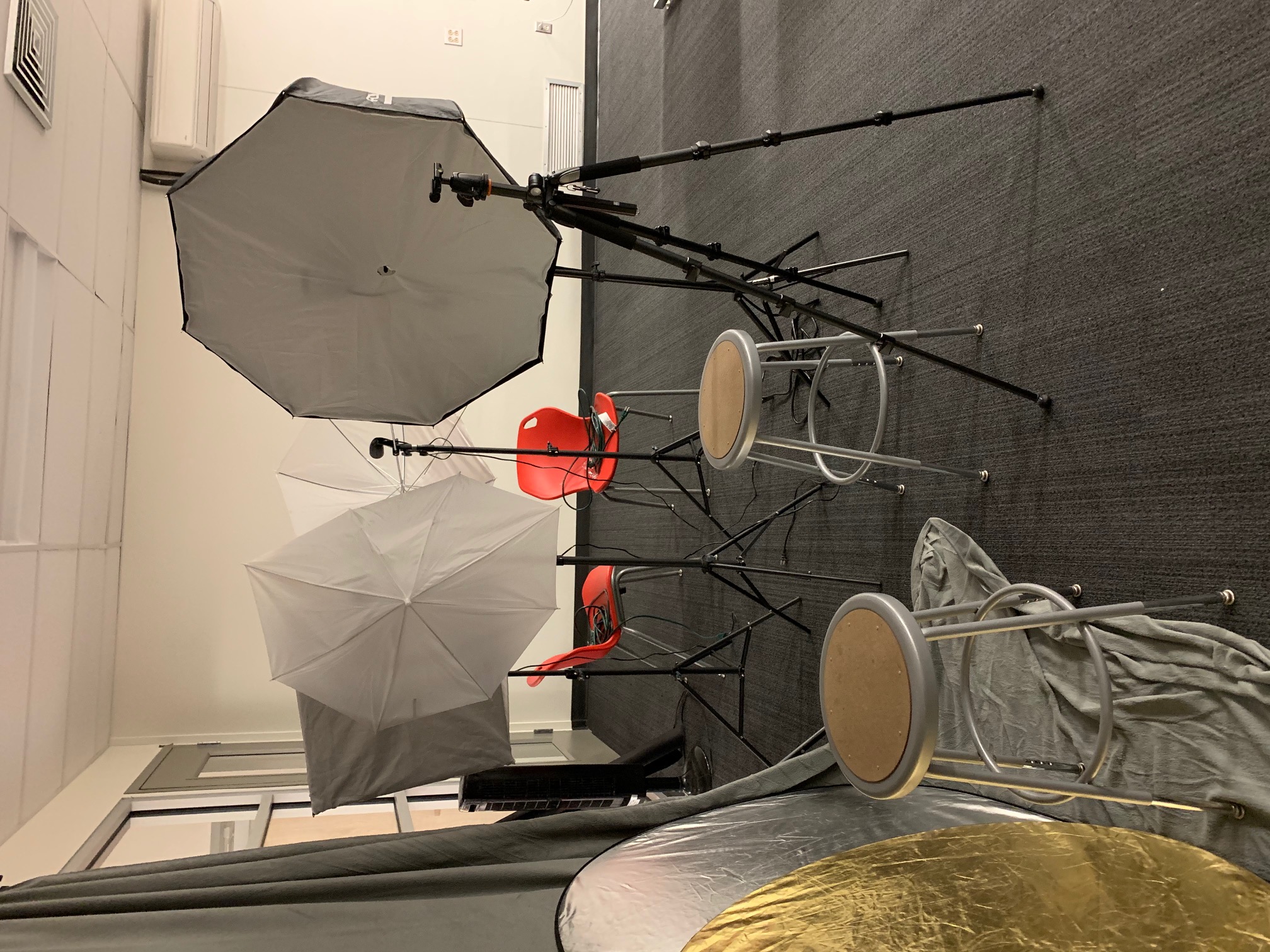 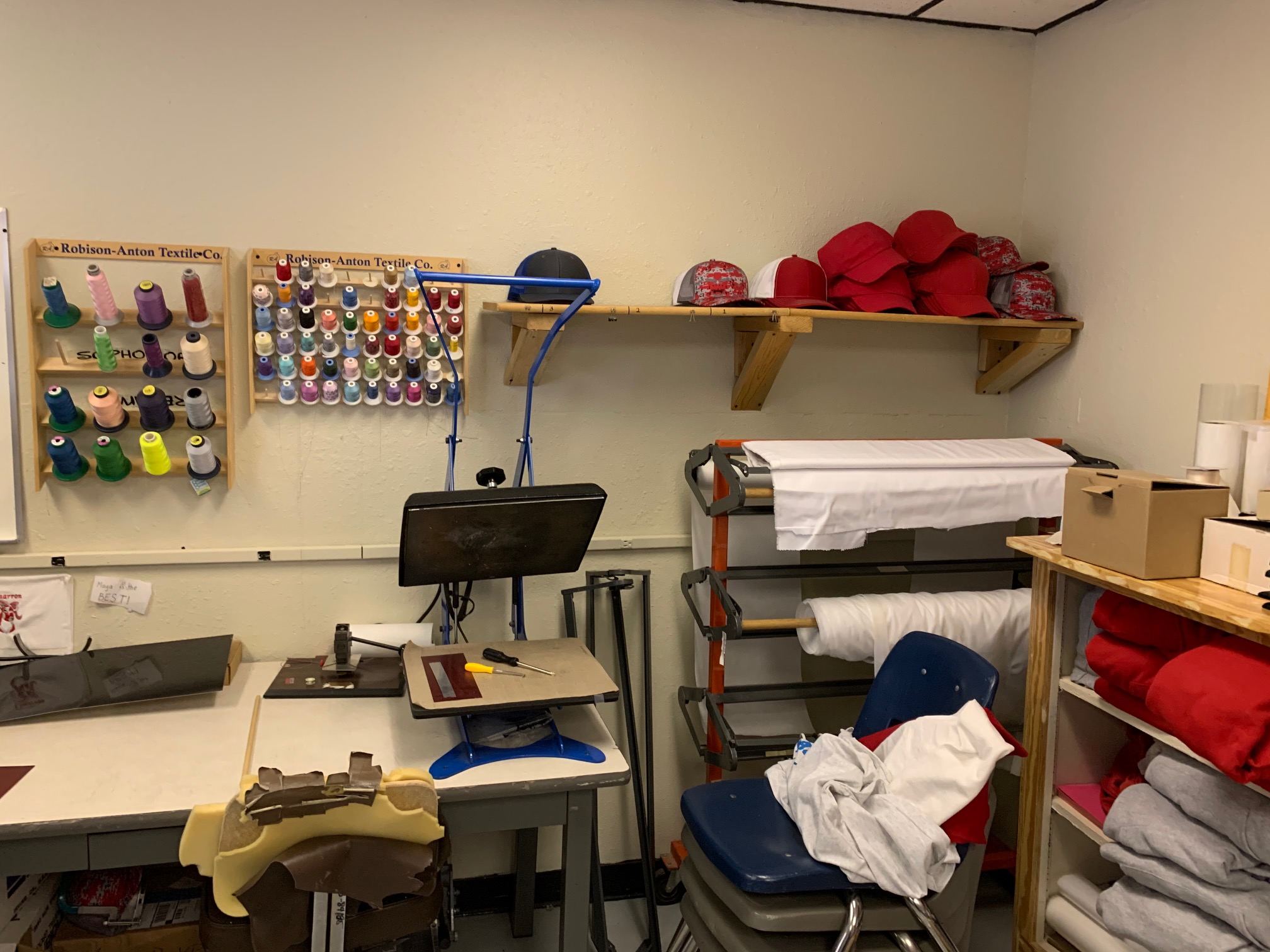 Wood Working/Metals Tech/Engines
Student-managed Photography
Screen Printing
9
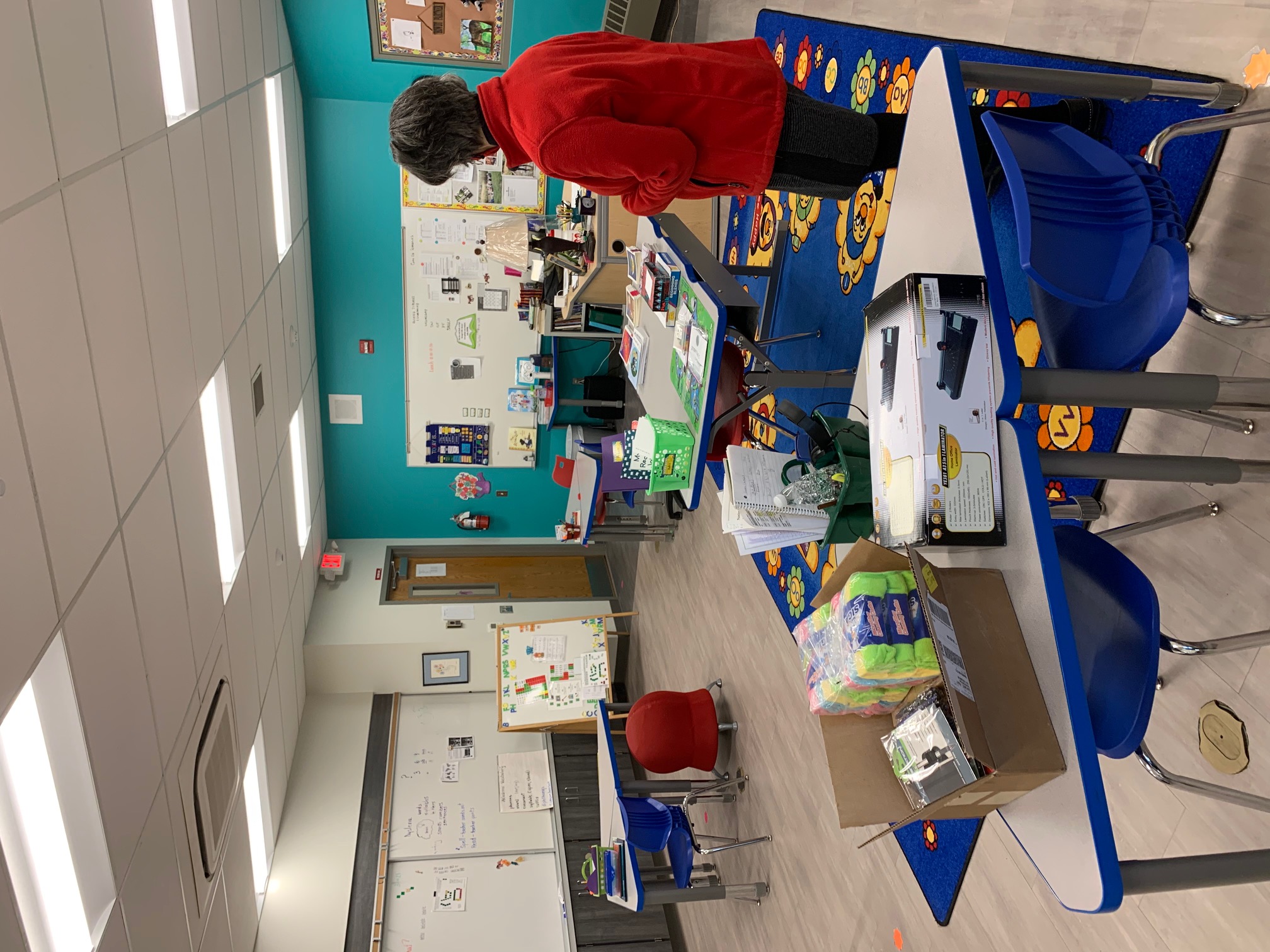 Mrs. Linda TuckerSpecial Education Teacher, Cimarron Elementary
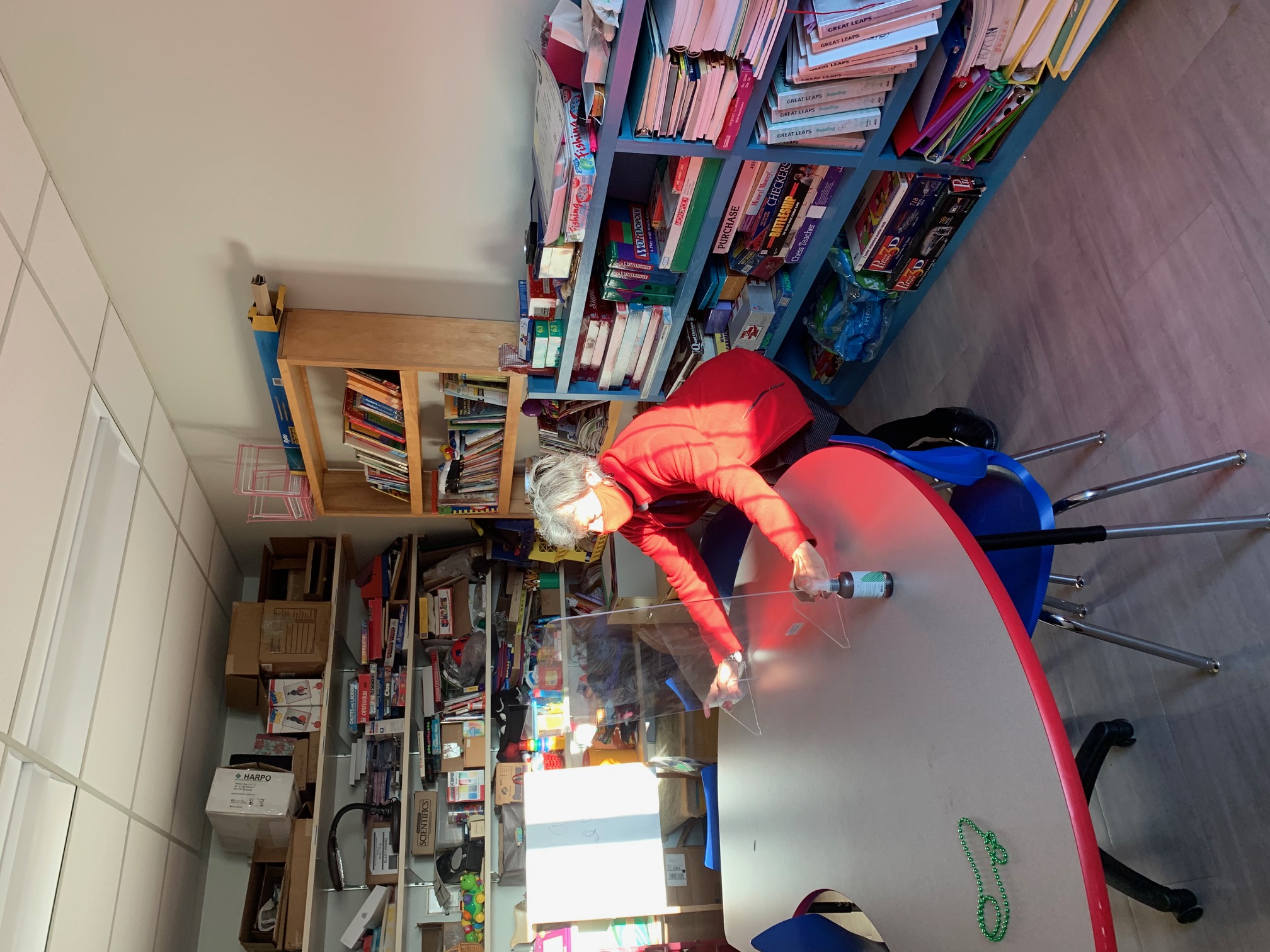 Mrs. Tucker,
Thank you for writing to the Governor’s office and sharing all the wonderful things that are happening in Cimarron.

Thanks also for loving your students, School Family and Community with such a big heart and beautiful spirit
Photo Title
10